Basic Trigonometry
Basic Trigonometry
June 2017
2H Q21*
Nov 2018
2H Q13*
June 2017
3H Q7
Nov 2018
3H Q6
SAM
2H Q2
June 2017
3H Q18
Nov 2018
3H Q12
SAM
3H Q16
Nov 2017
2H Q7
June 2019
2H Q5
Spec 1
3H Q9
Nov 2017
2H Q20
June 2019
2H Q19
June 2018
2H Q18
June 2019
3H Q21
June 2018
3H Q5
3D
*May use Pythagoras instead
SAM 2H Q2
Basic Trigonometry
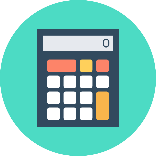 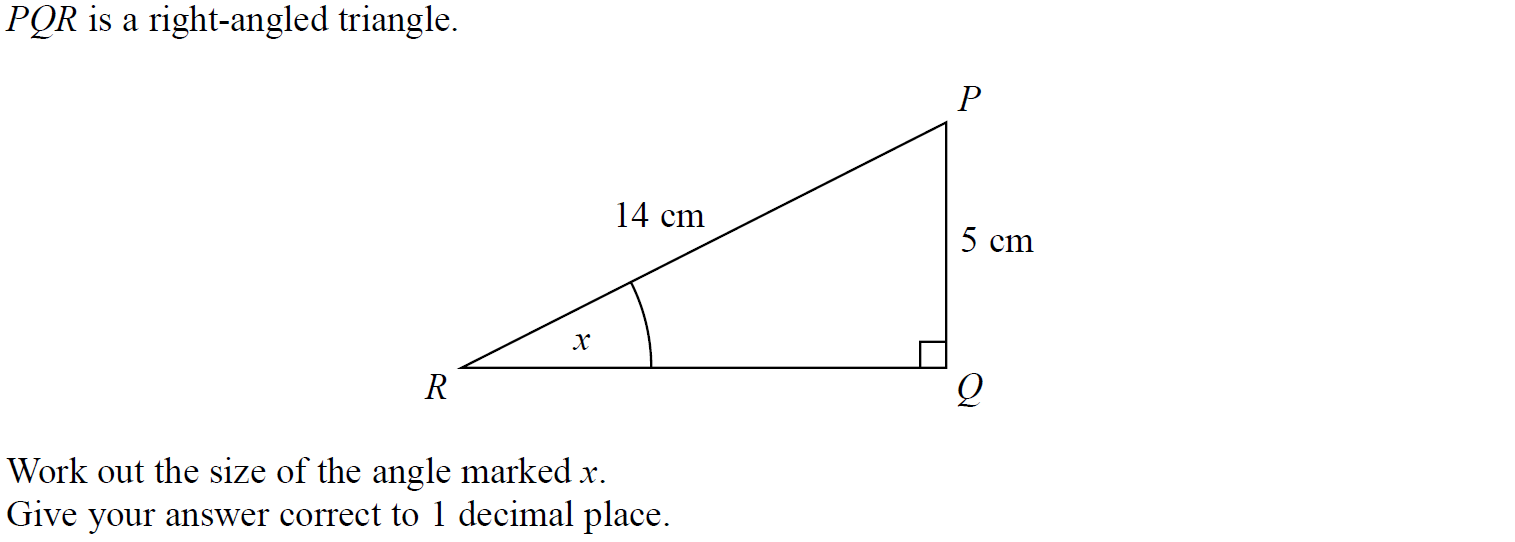 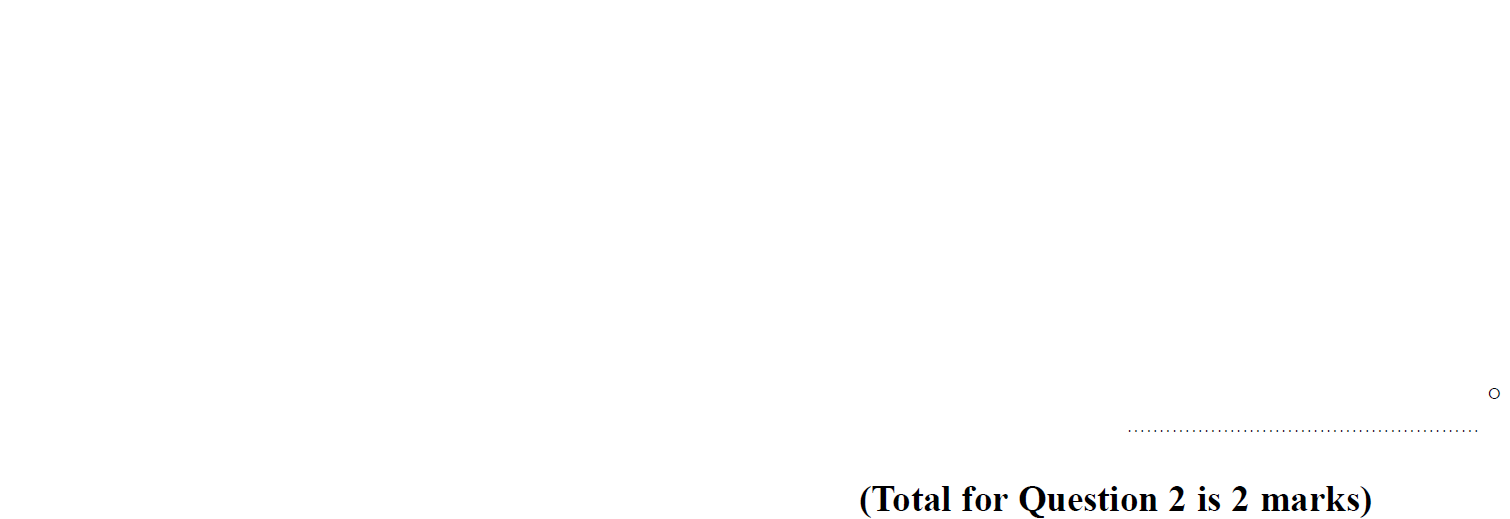 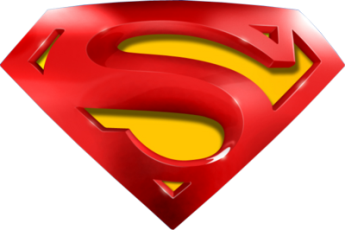 SAM 2H Q2
Basic Trigonometry
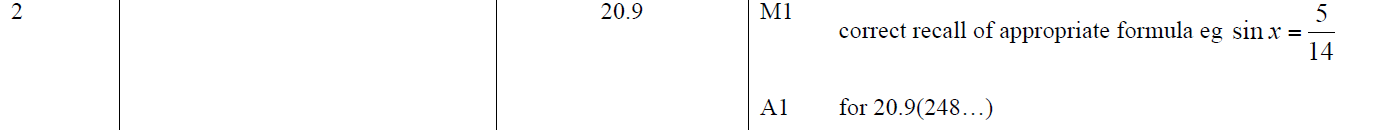 A
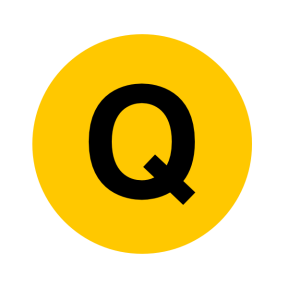 SAM 3H Q16
Basic Trigonometry
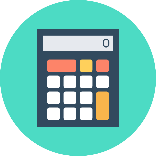 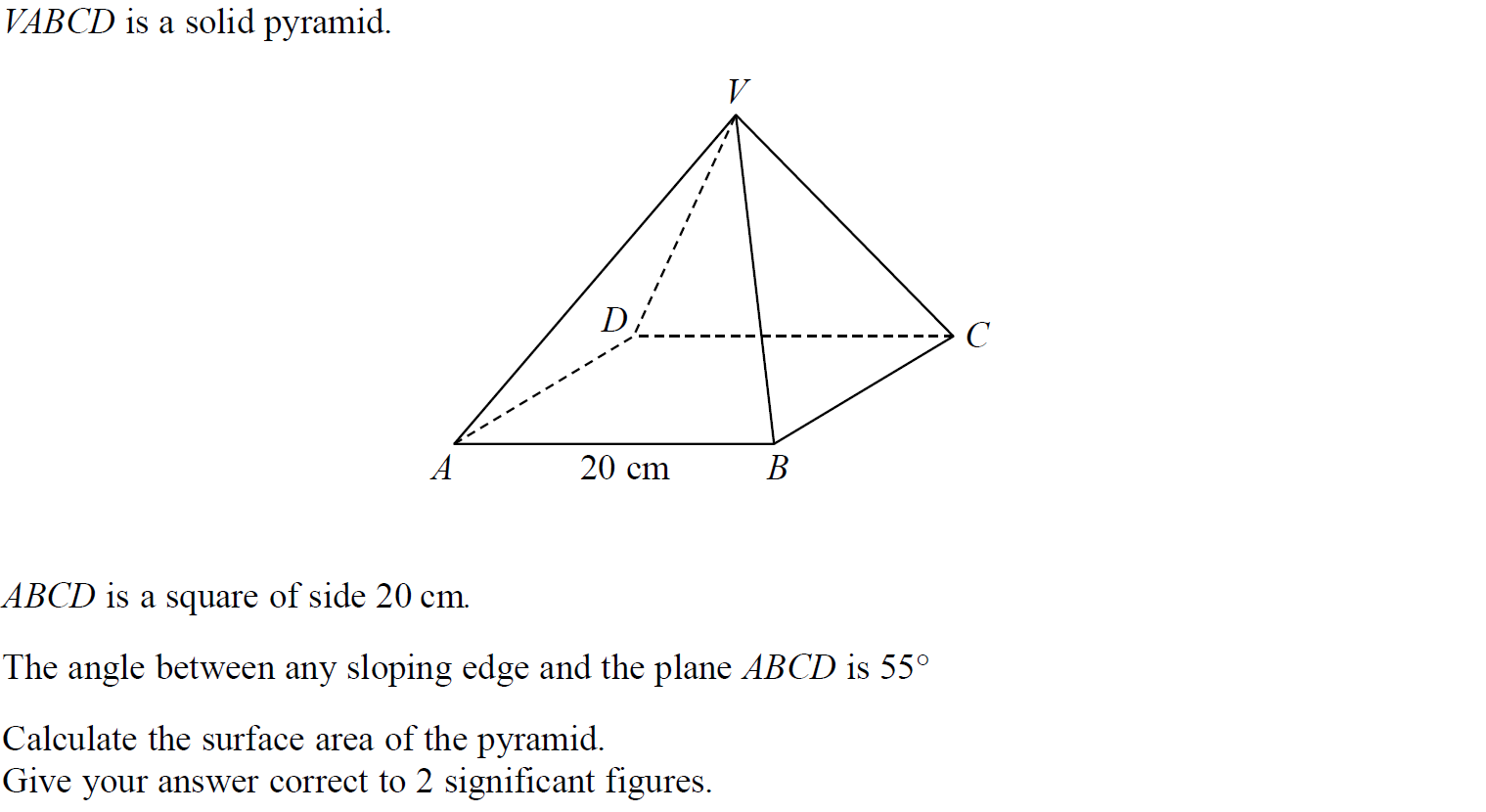 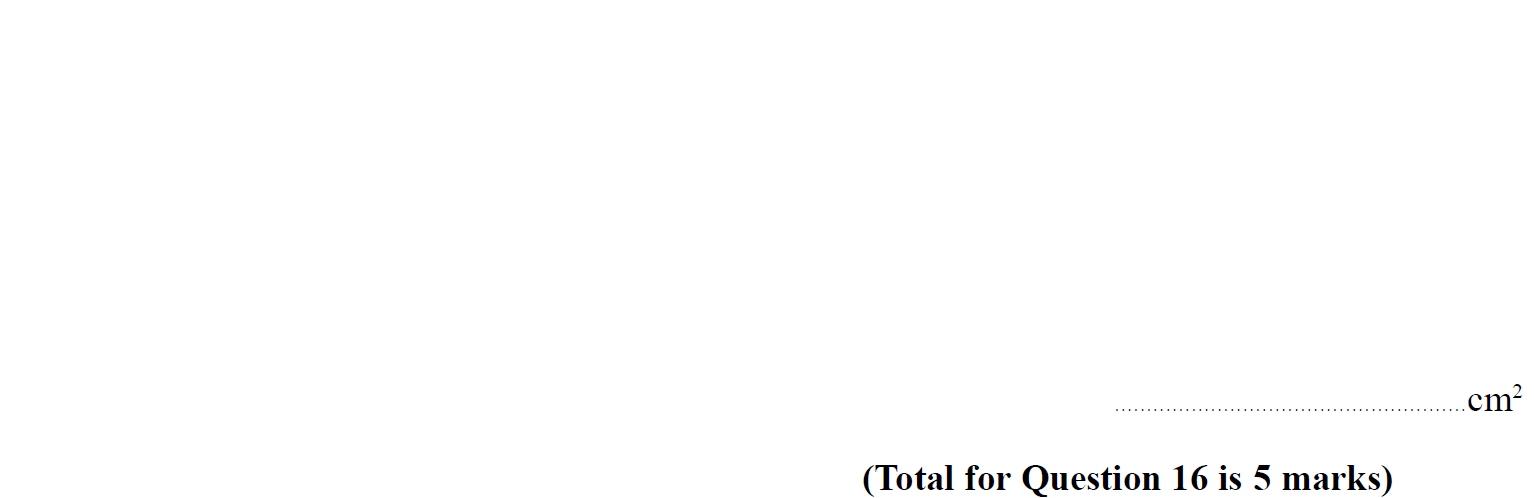 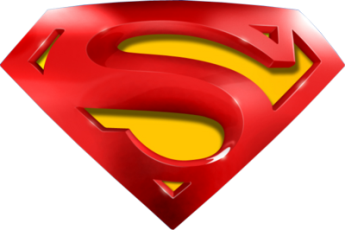 SAM 3H Q16
Basic Trigonometry
A
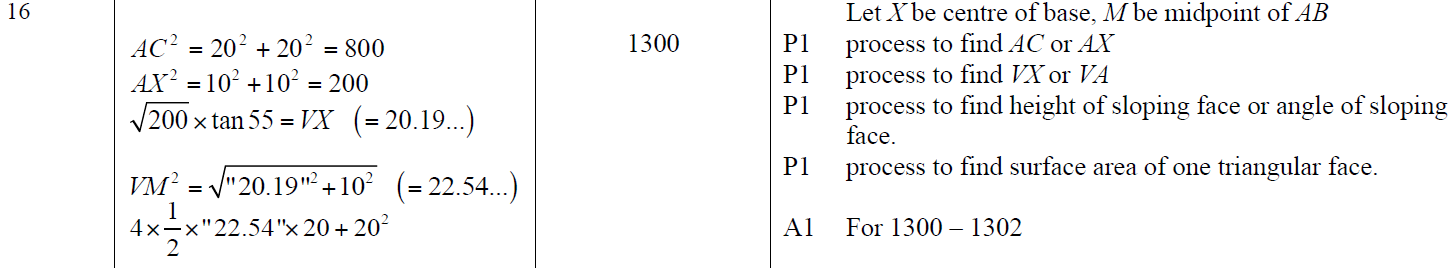 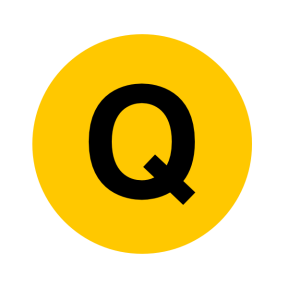 Specimen Set 1 3H Q9
Basic Trigonometry
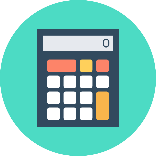 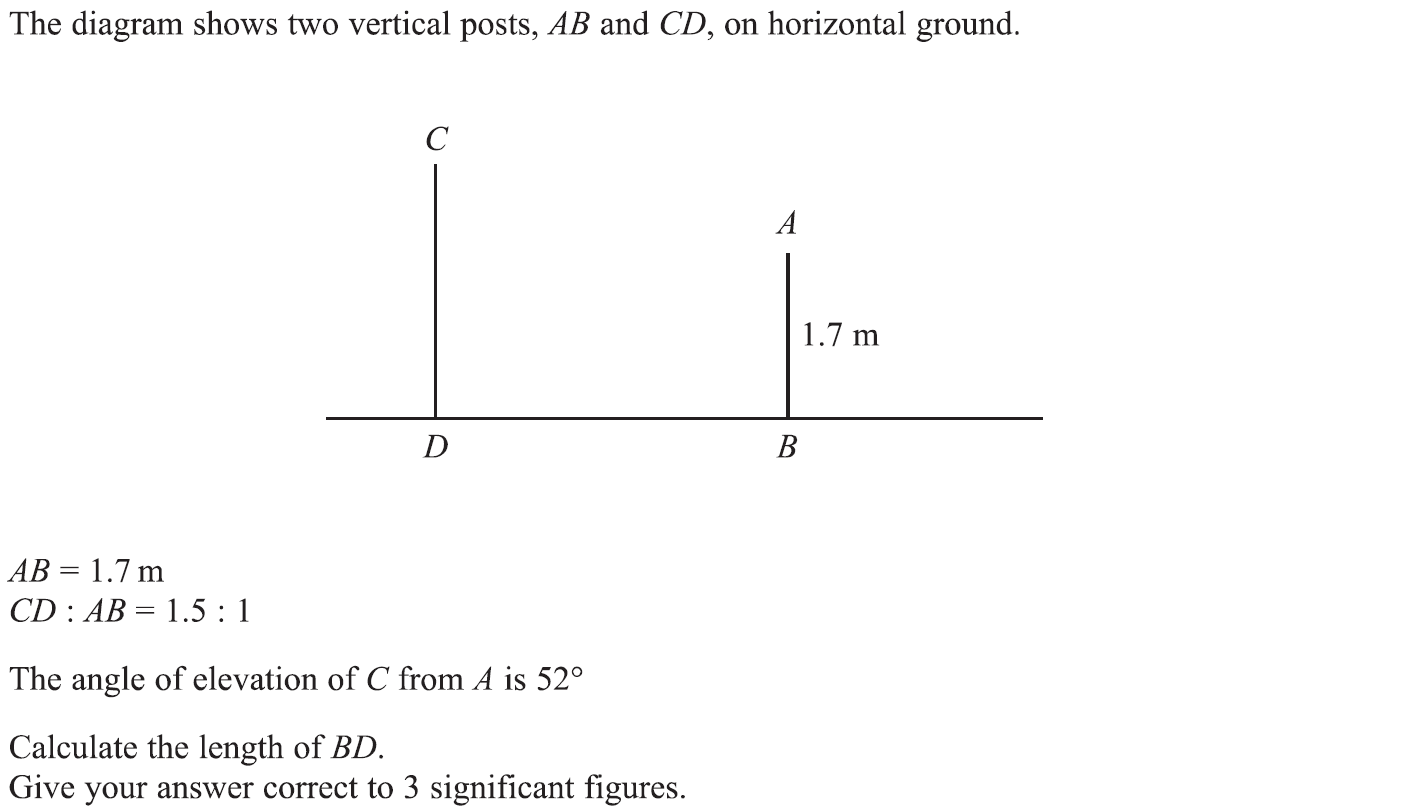 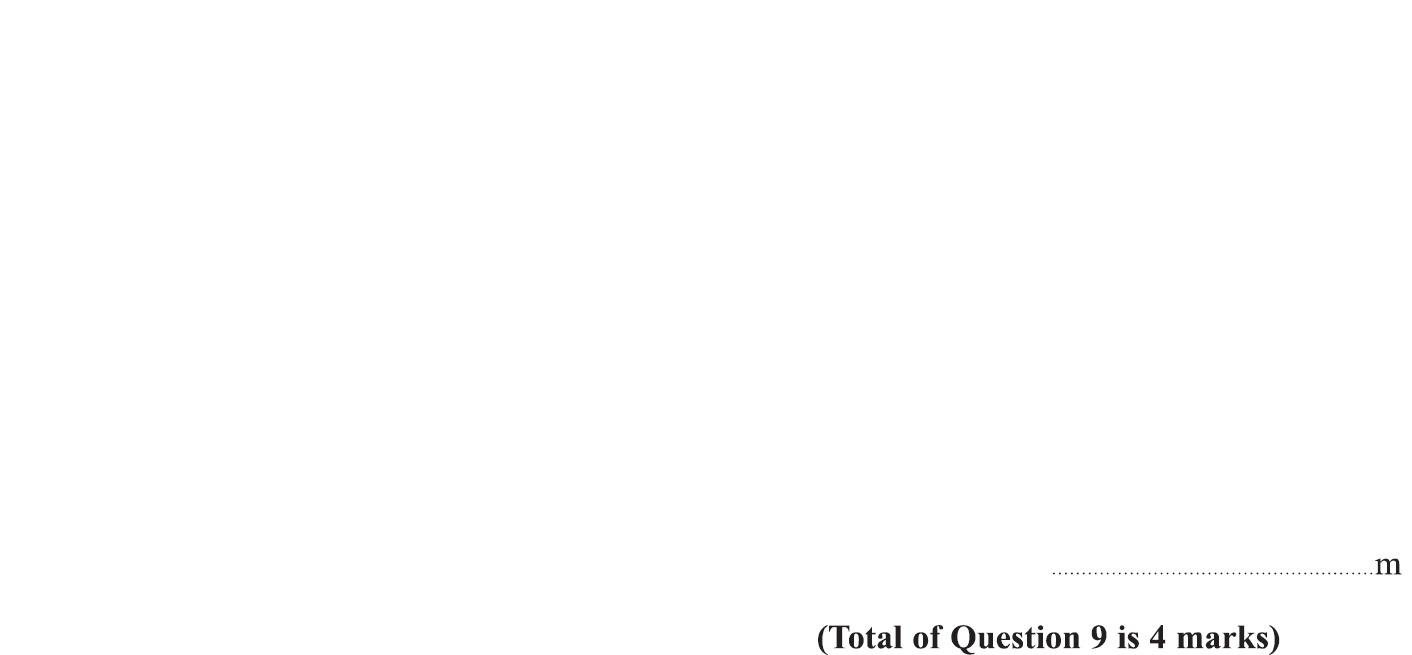 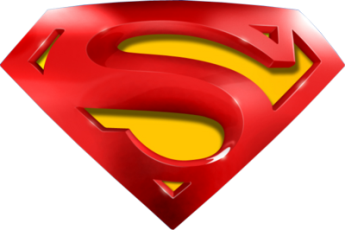 Specimen Set 1 3H Q9
Basic Trigonometry
A
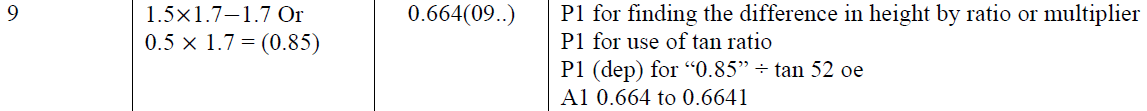 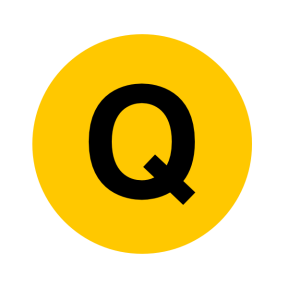 June 2017 2H Q21
Basic Trigonometry
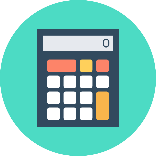 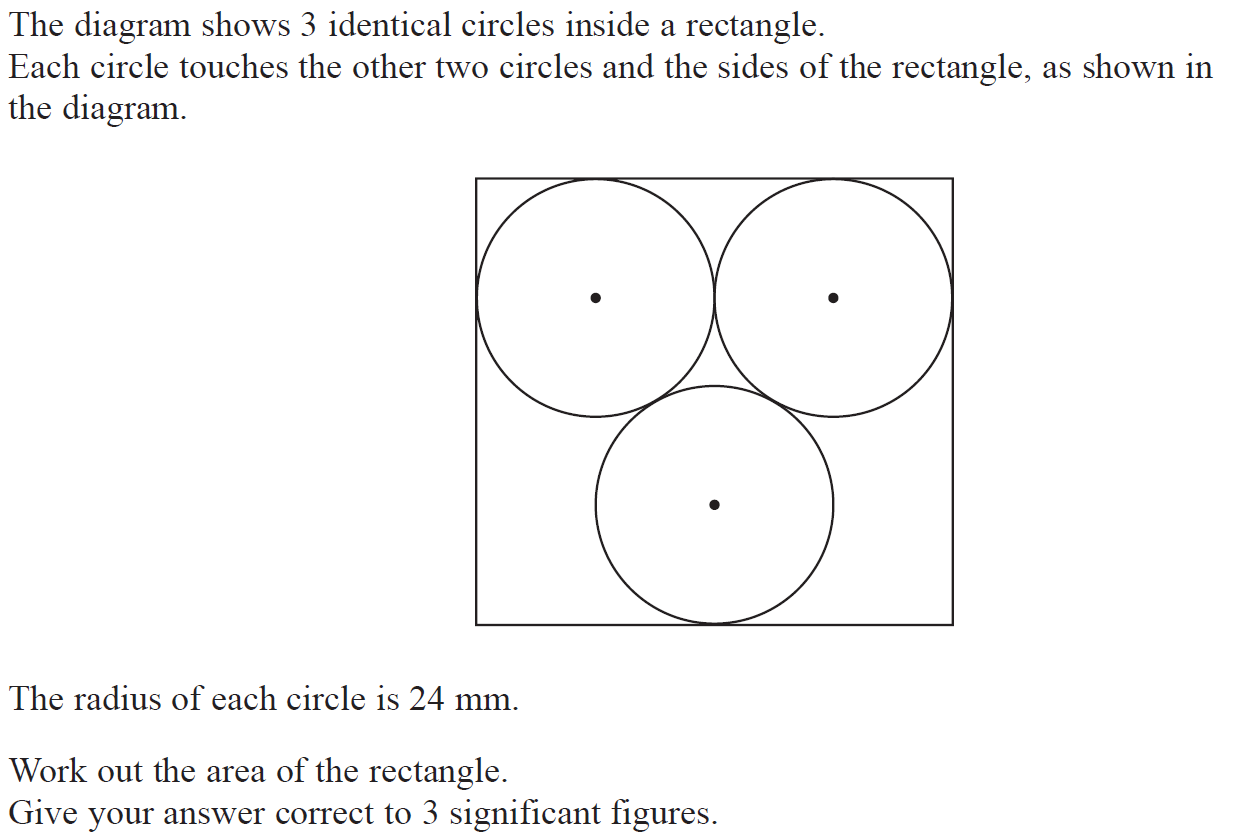 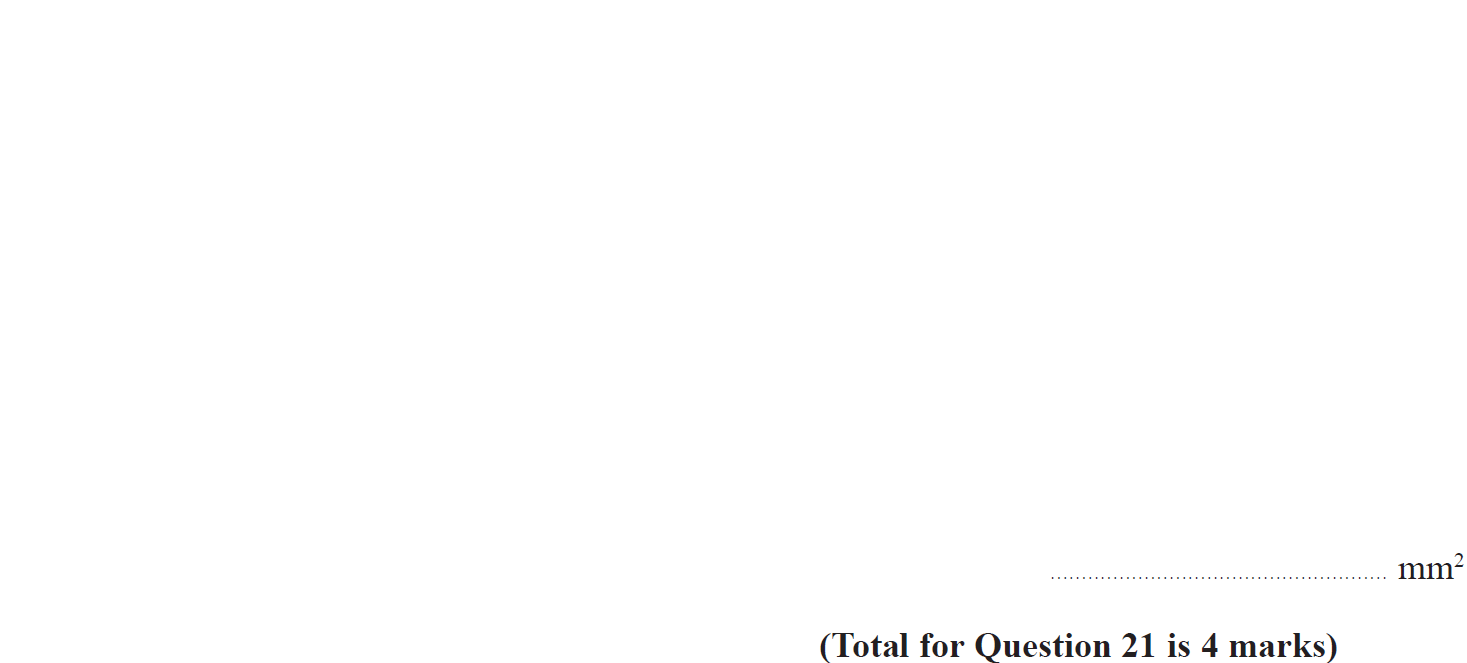 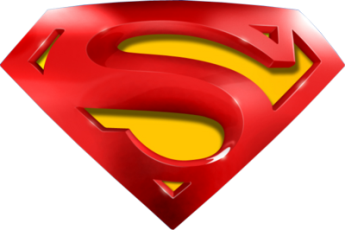 June 2017 2H Q21
Basic Trigonometry
A
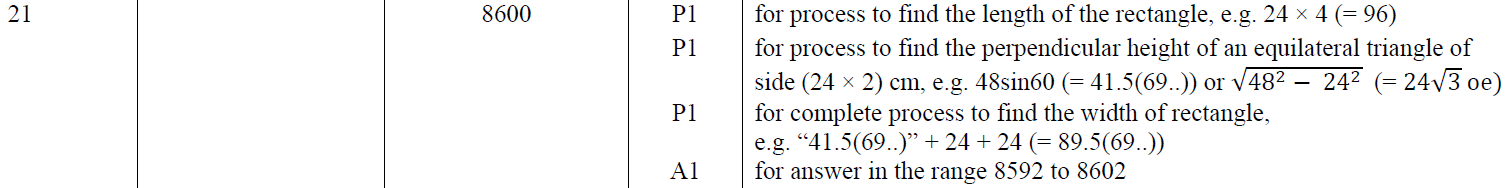 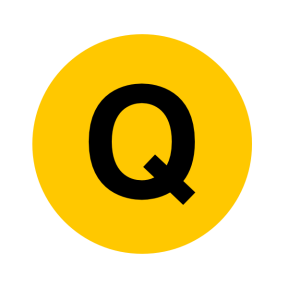 June 2017 3H Q7
Basic Trigonometry
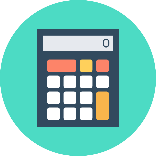 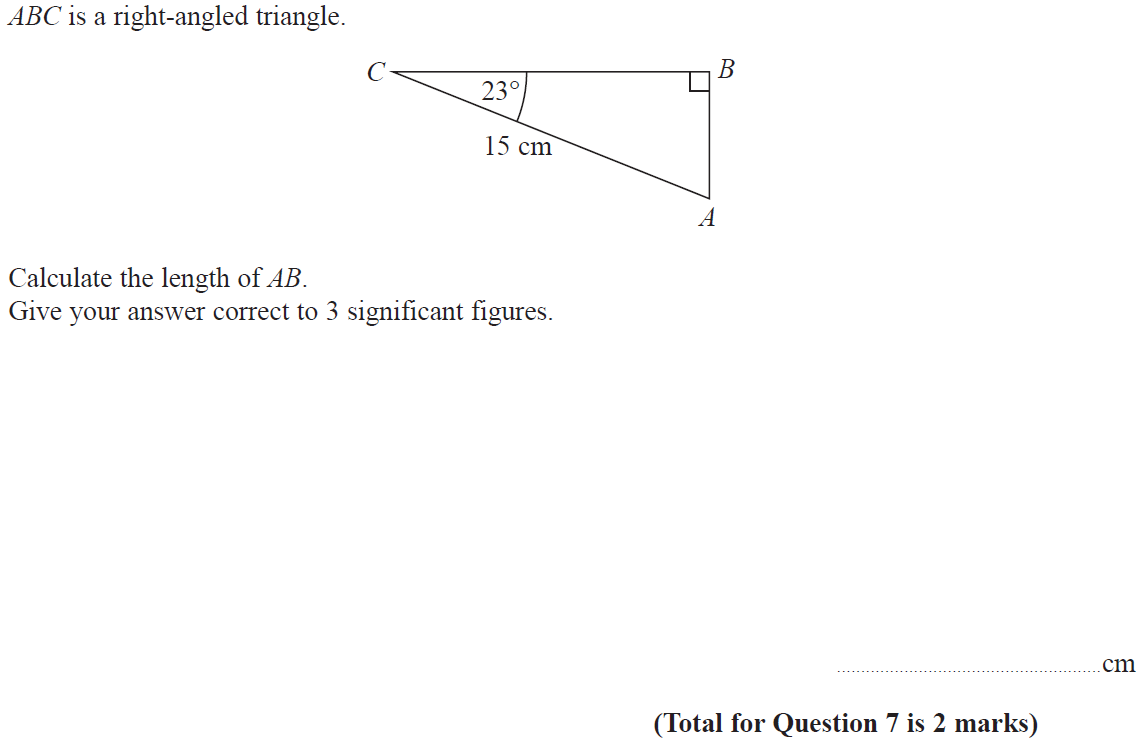 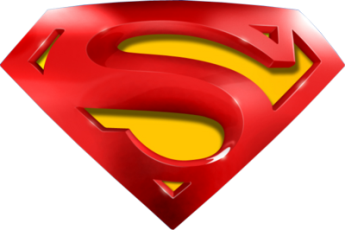 June 2017 3H Q7
Basic Trigonometry
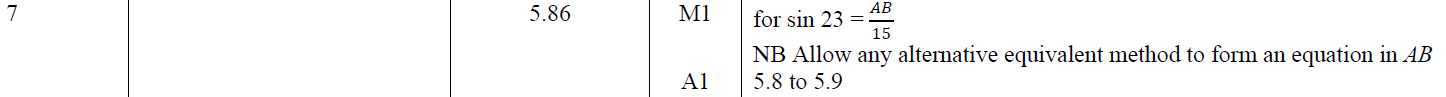 A
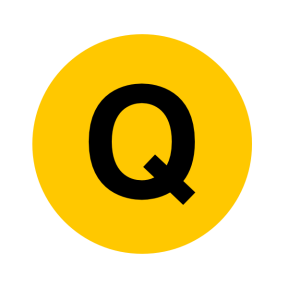 June 2017 3H Q18
Basic Trigonometry
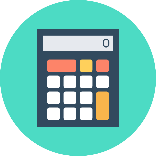 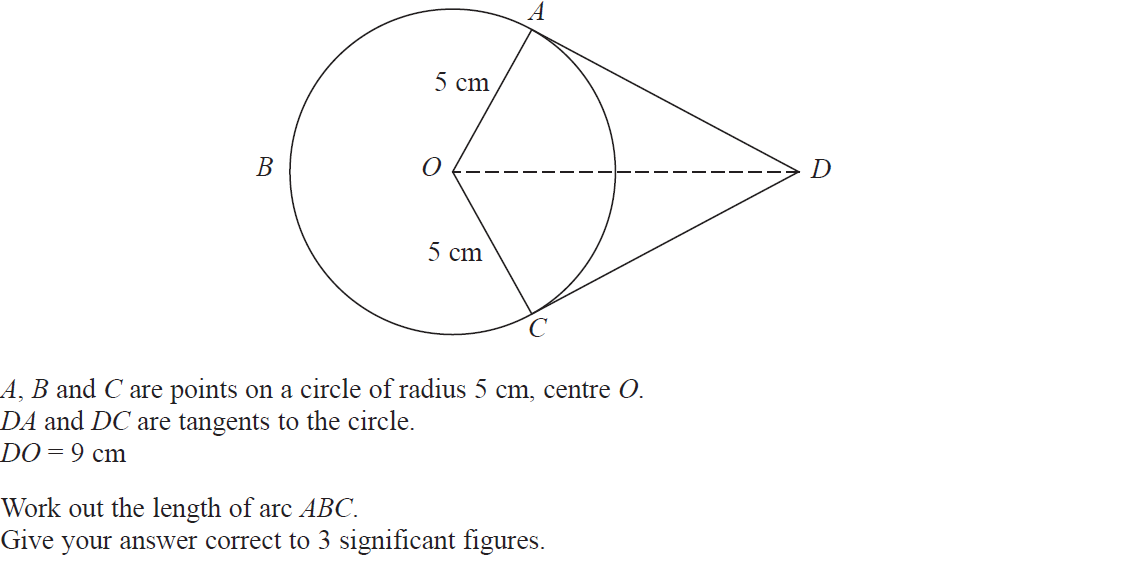 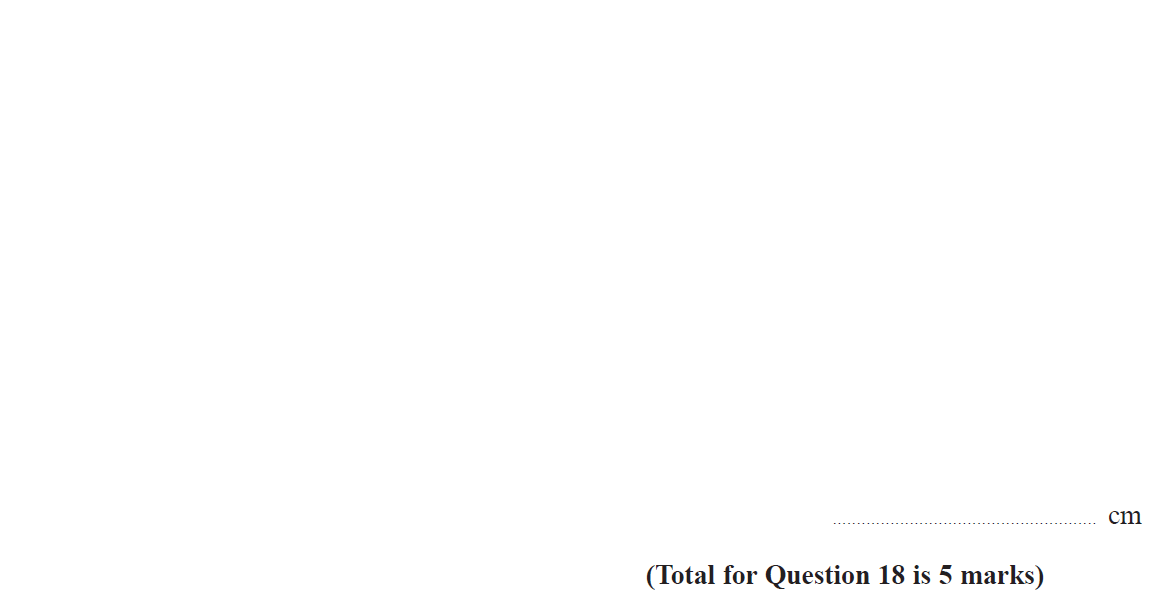 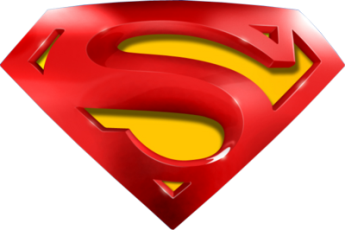 June 2017 3H Q18
Basic Trigonometry
A
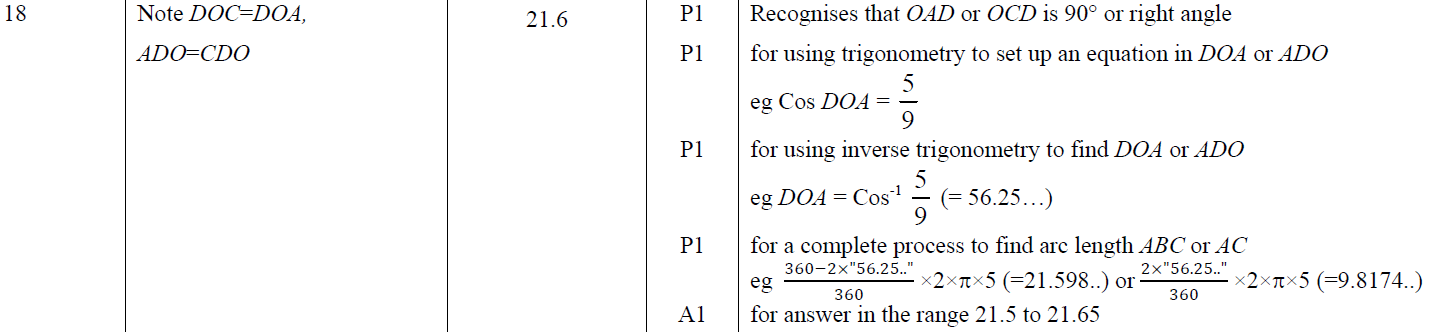 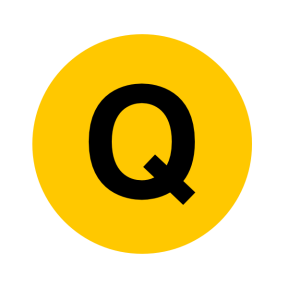 Nov 2017 2H Q7
Basic Trigonometry
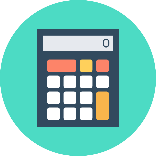 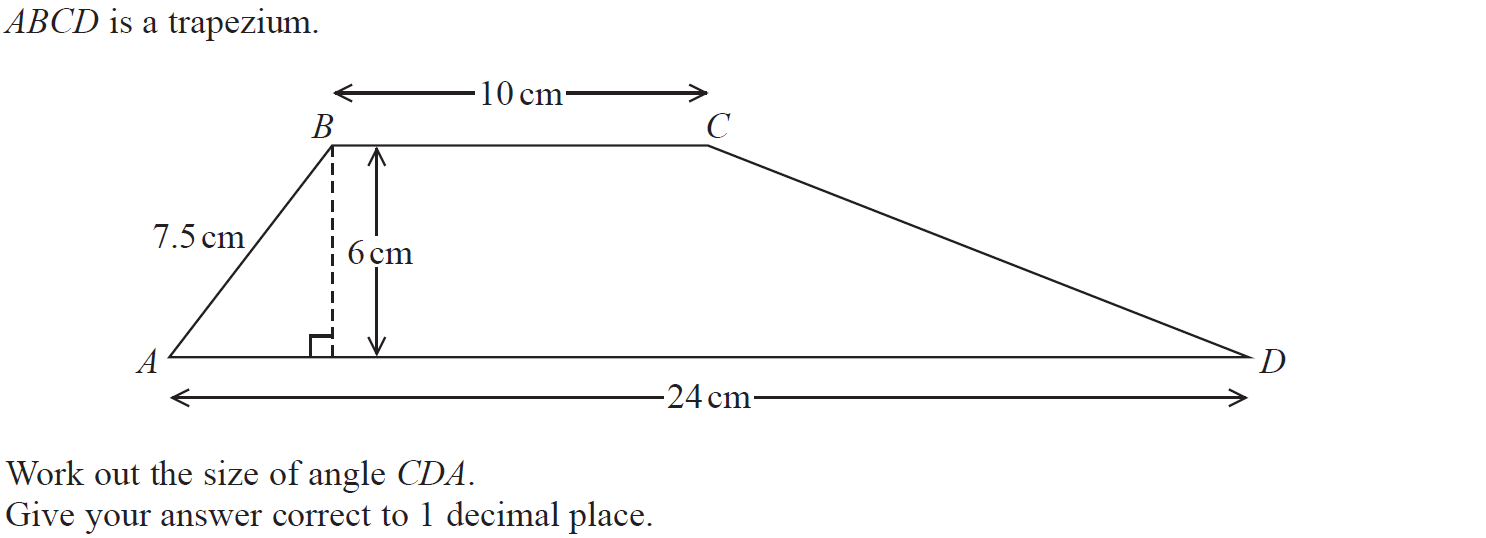 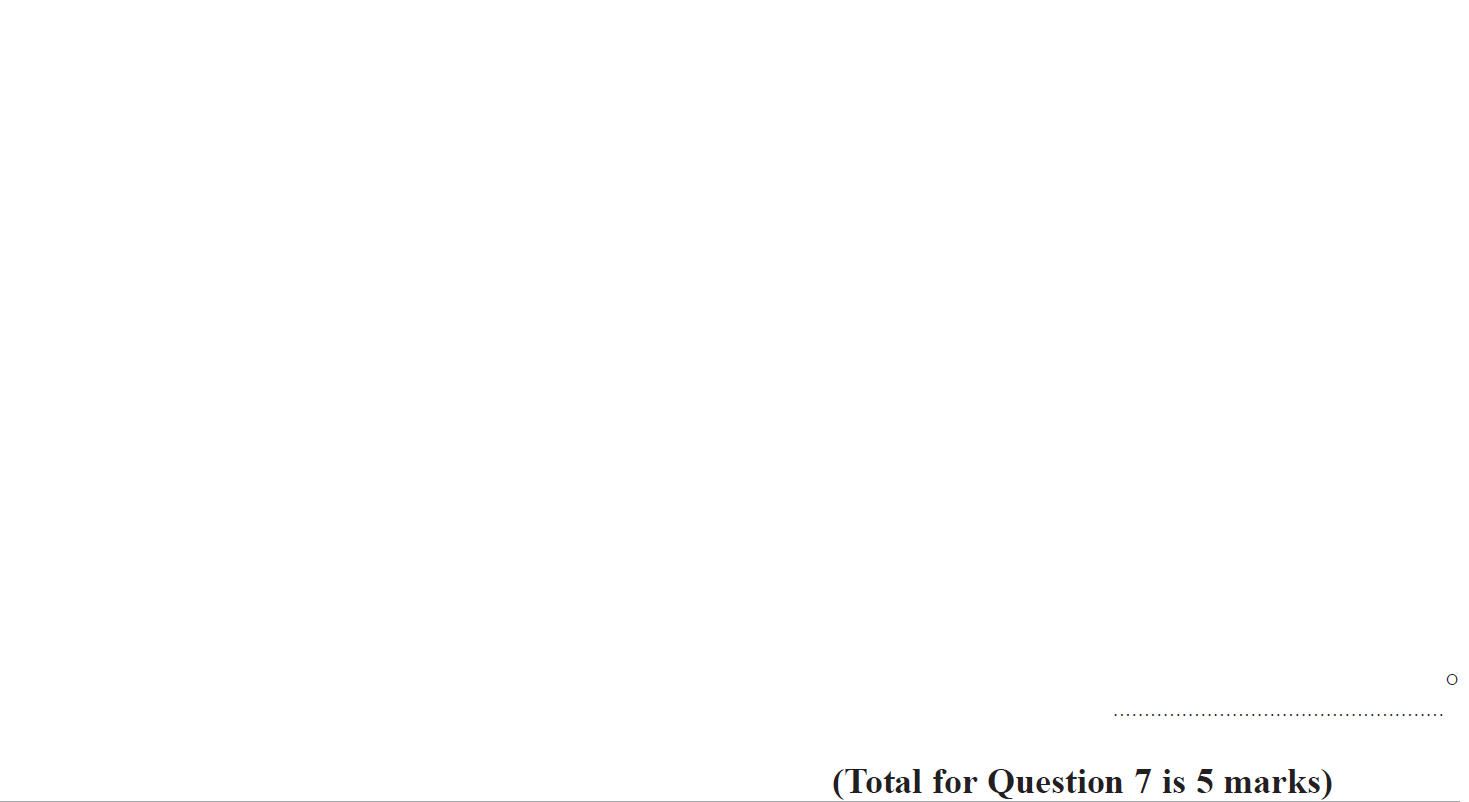 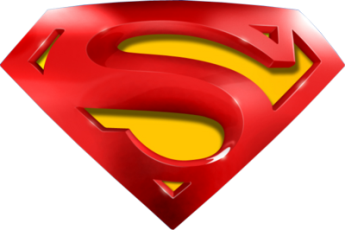 Nov 2017 2H Q7
Basic Trigonometry
A
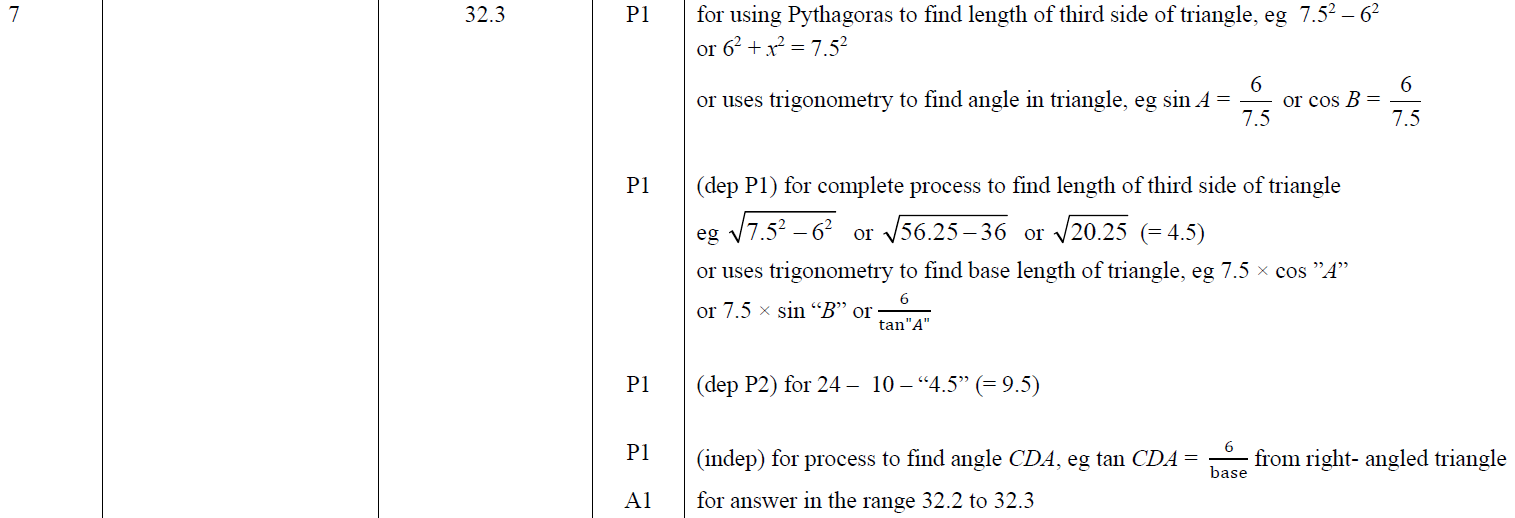 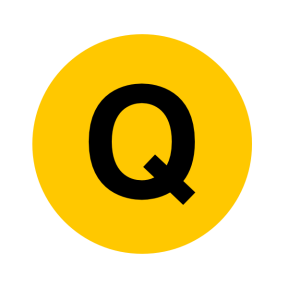 Nov 2017 2H Q20
Basic Trigonometry
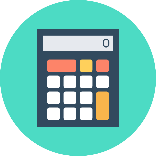 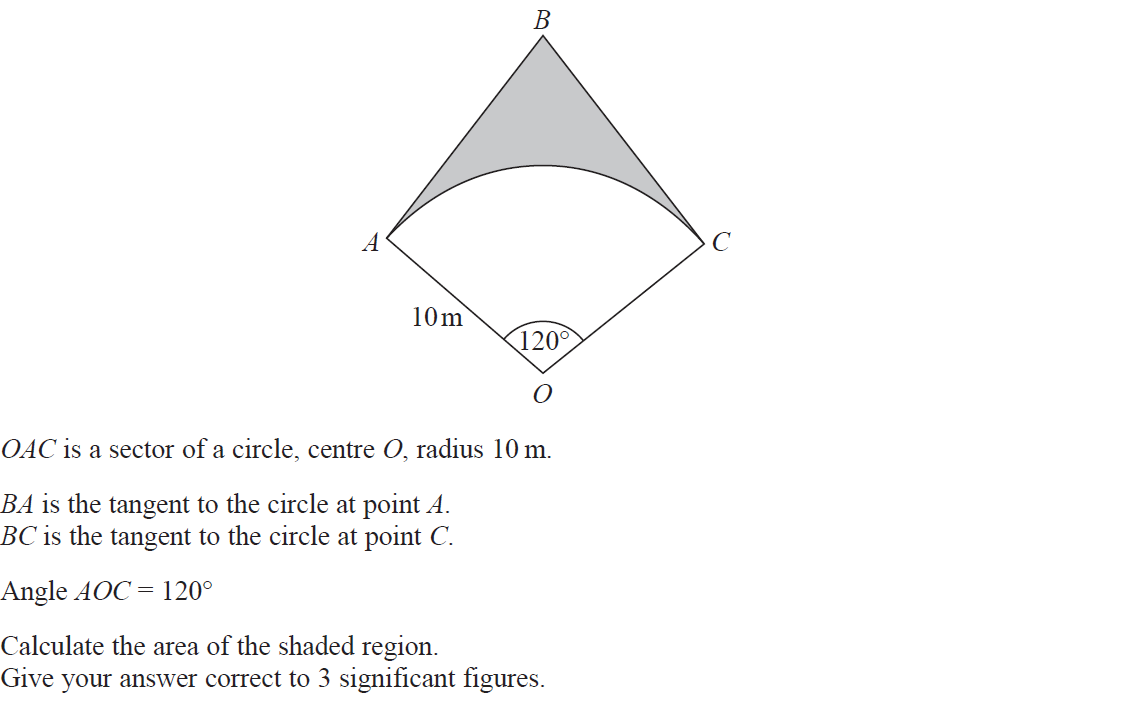 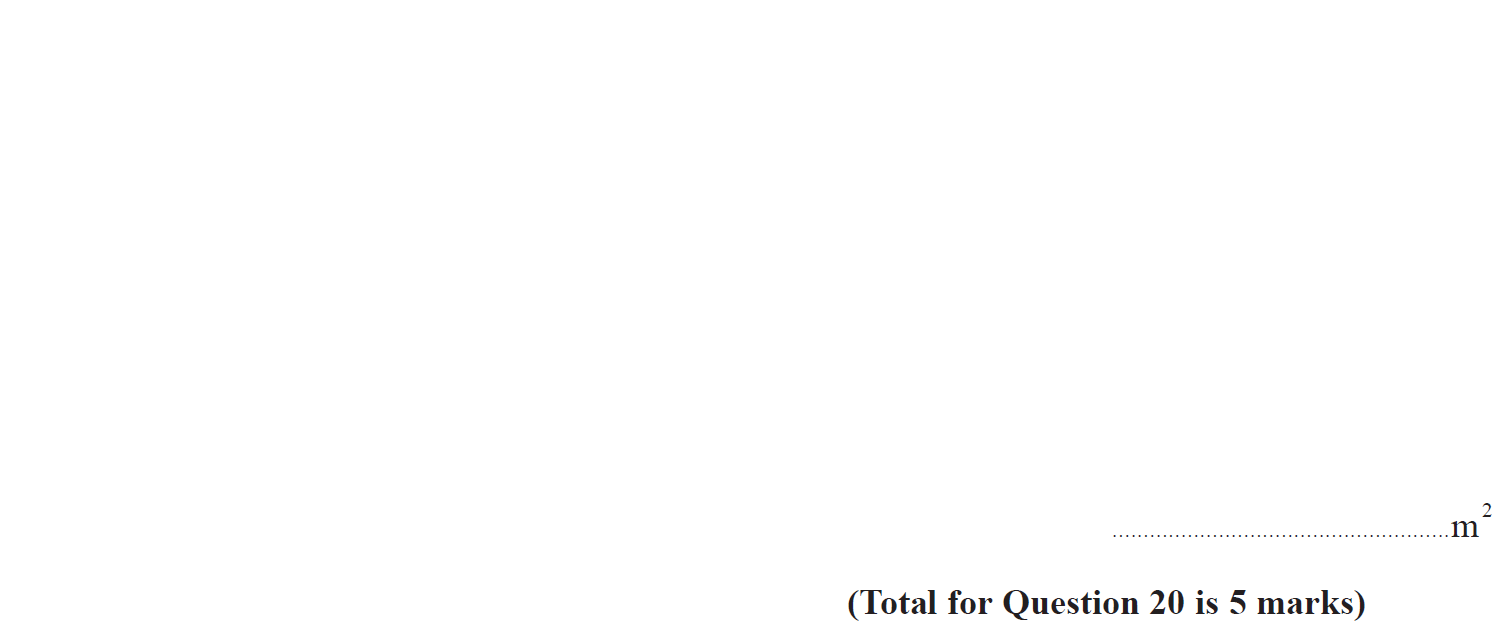 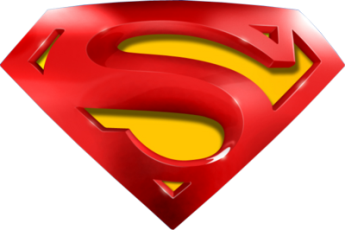 Nov 2017 2H Q20
Basic Trigonometry
A
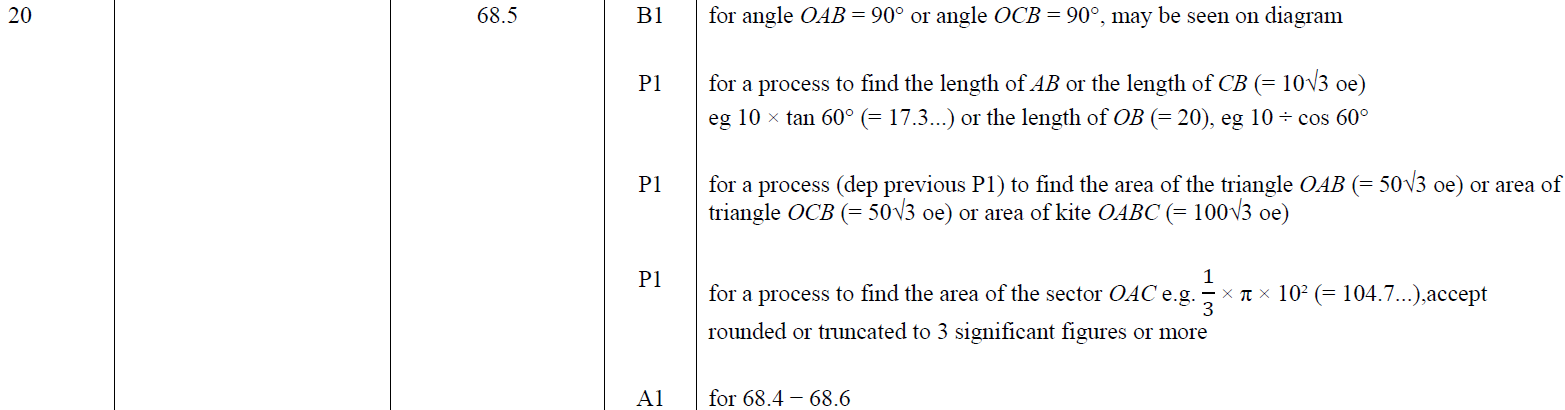 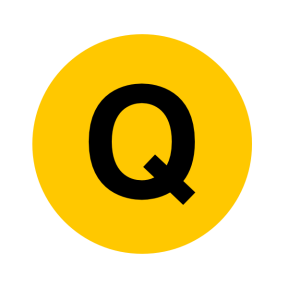 June 2018 2H Q18
Basic Trigonometry
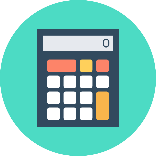 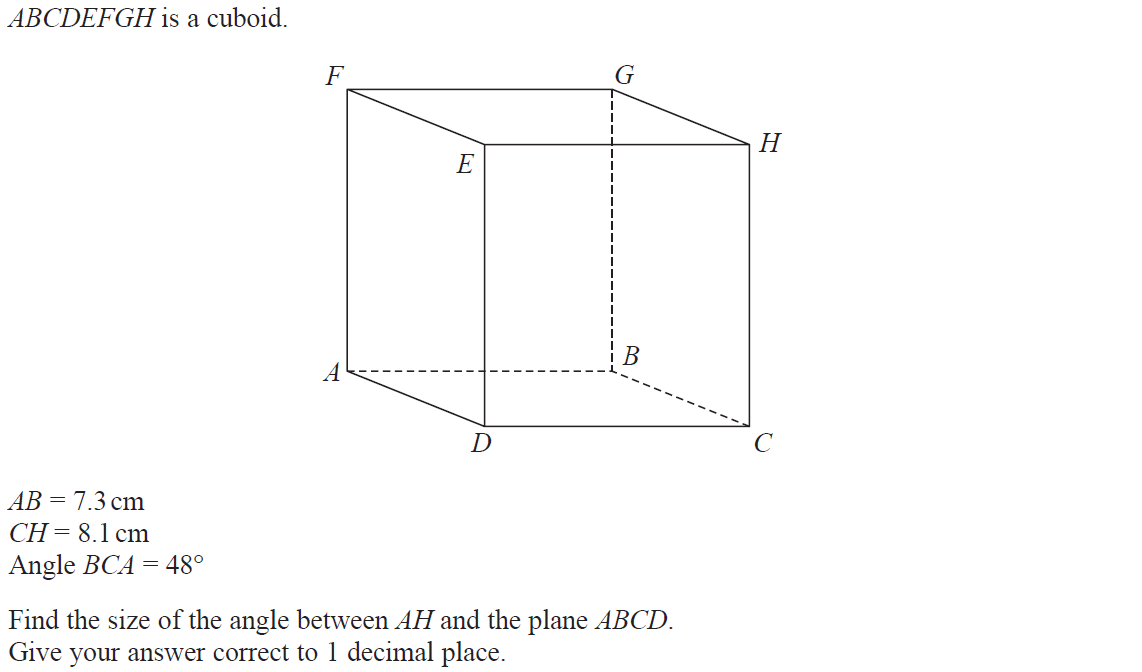 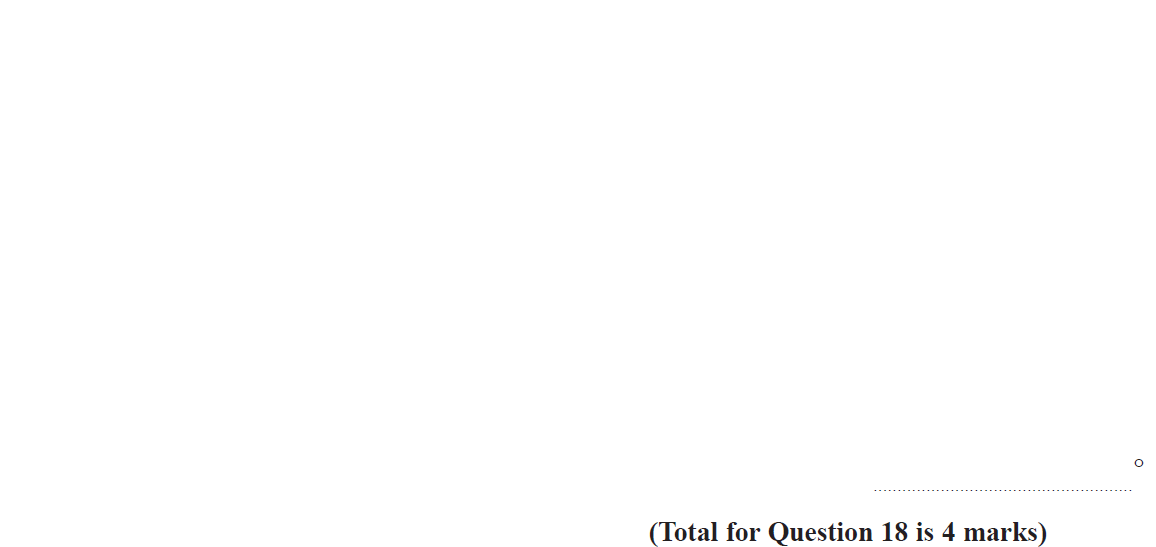 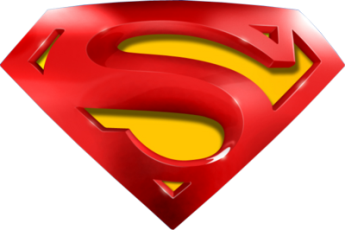 June 2018 2H Q18
Basic Trigonometry
A
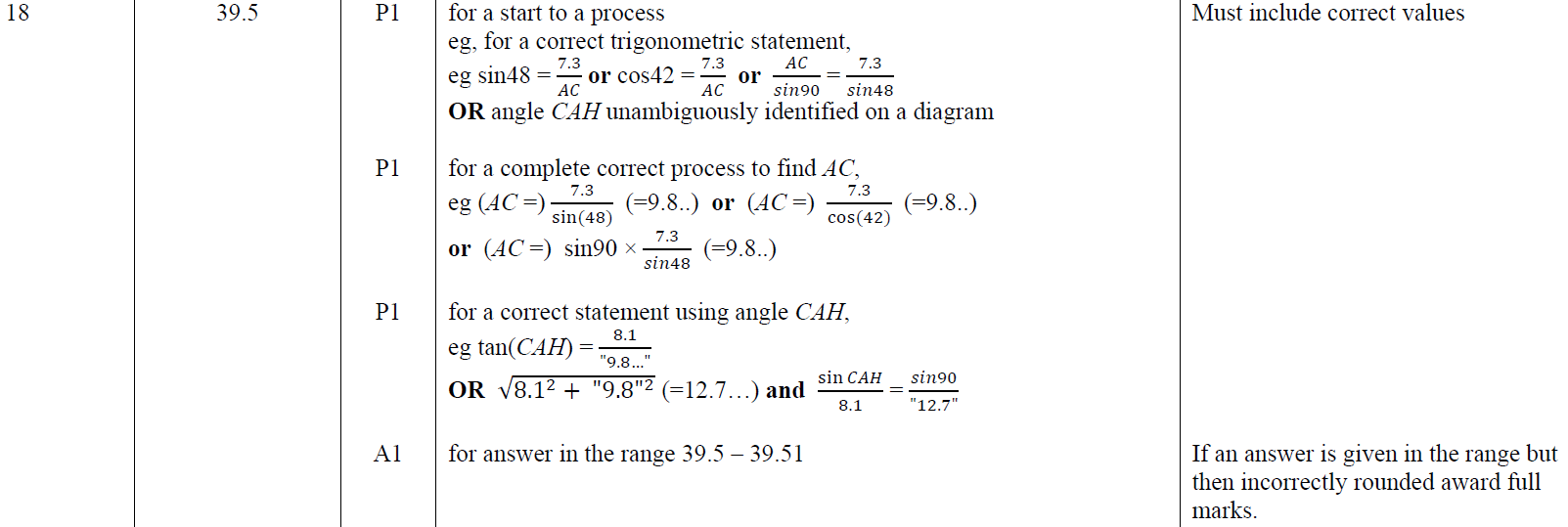 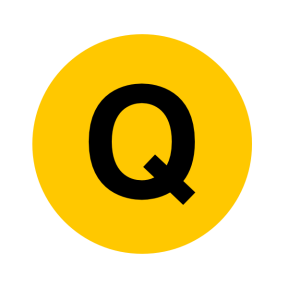 June 2018 3H Q5
Basic Trigonometry
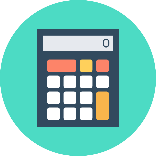 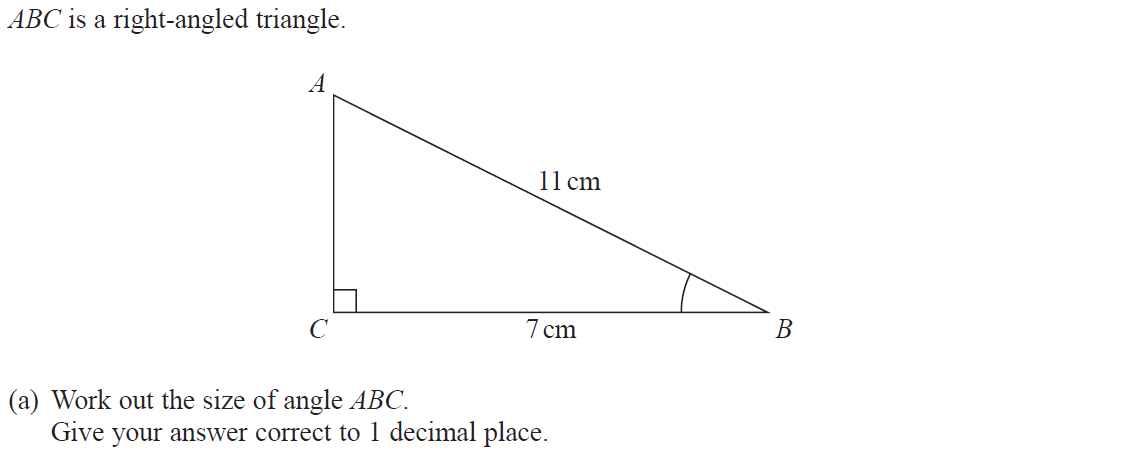 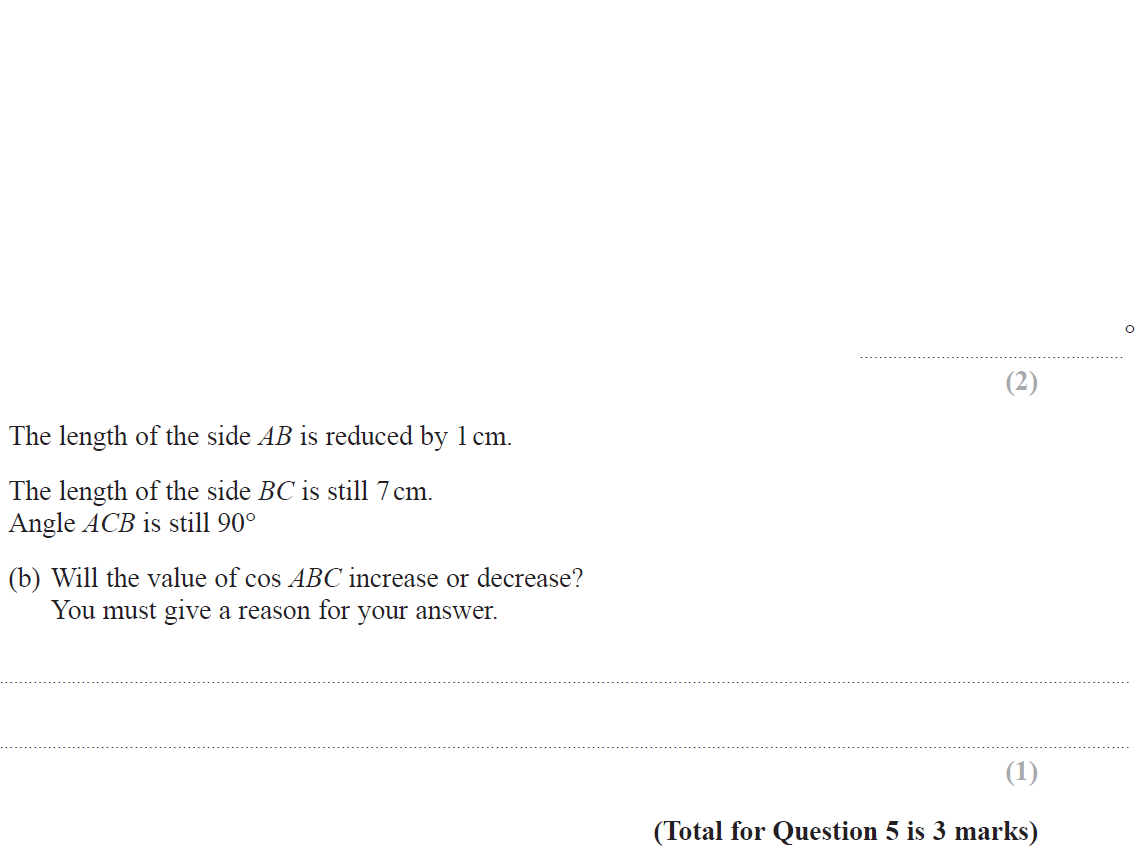 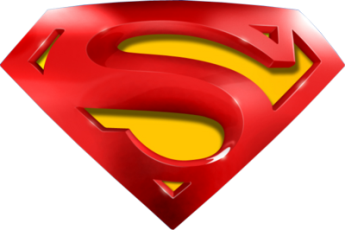 June 2018 3H Q5
Basic Trigonometry
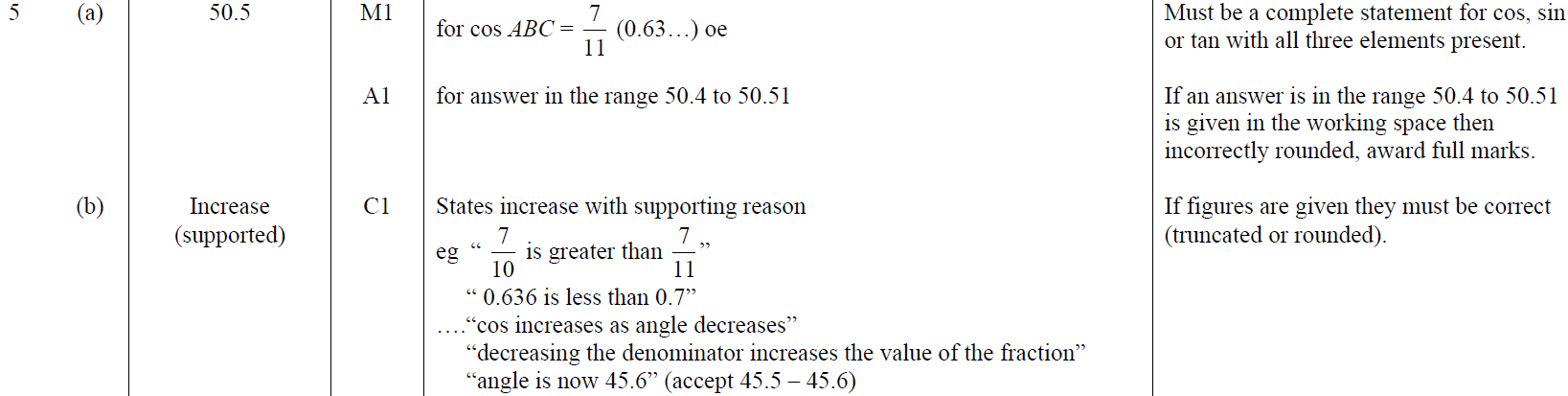 A
B
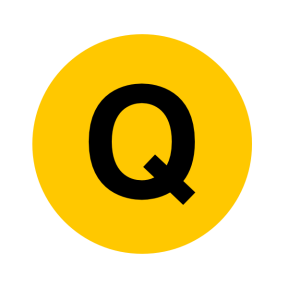 Nov 2018 2H Q13
Basic Trigonometry
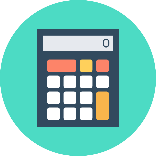 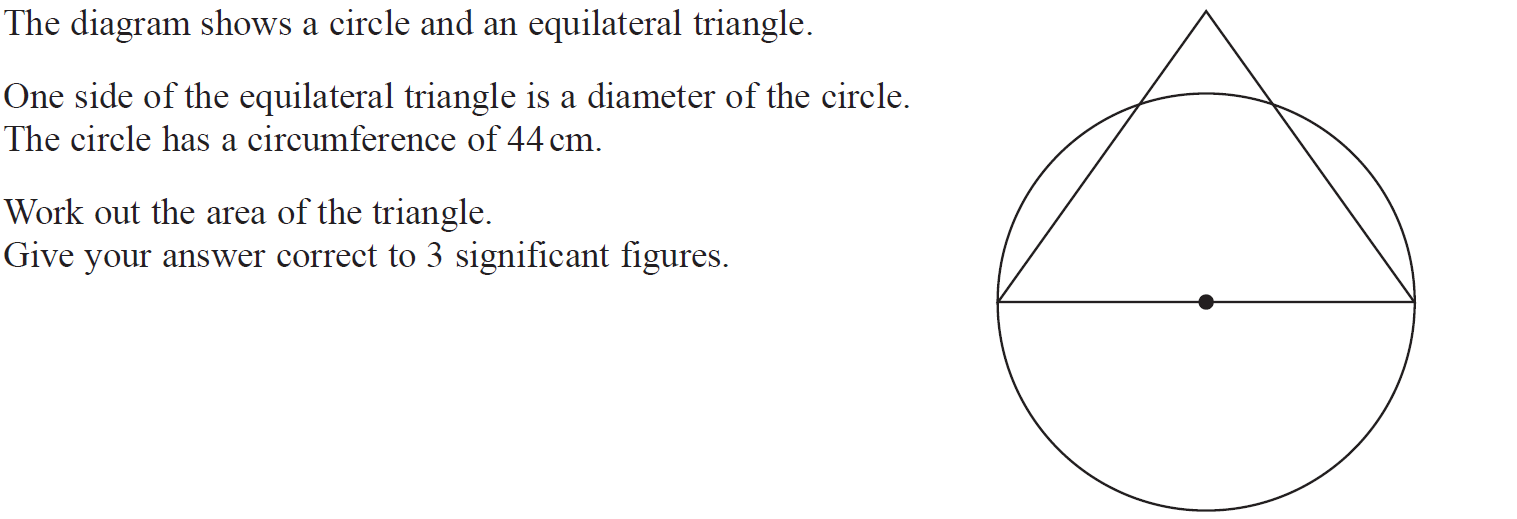 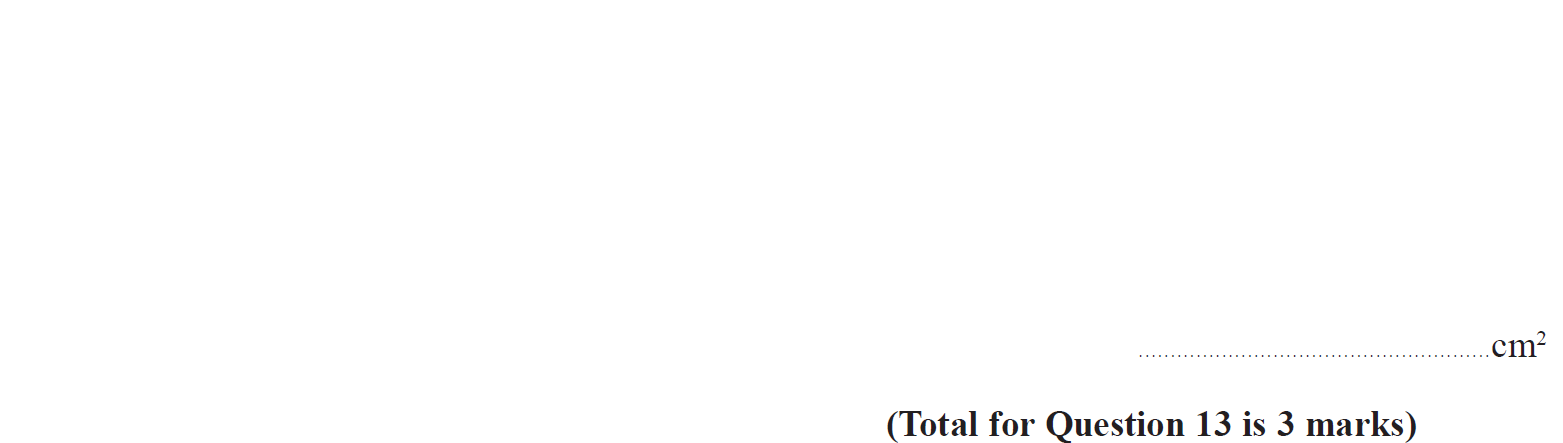 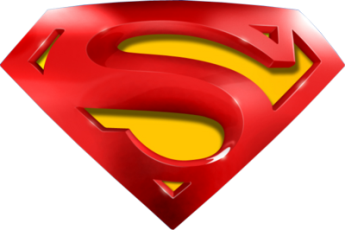 Nov 2018 2H Q13
Basic Trigonometry
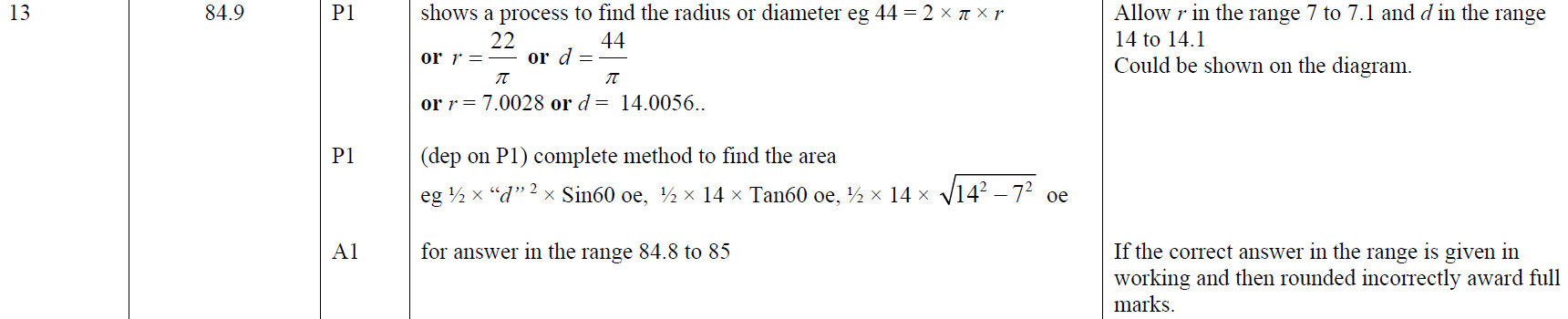 A
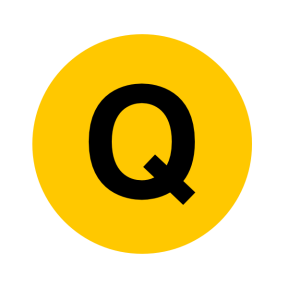 Nov 2018 3H Q6
Basic Trigonometry
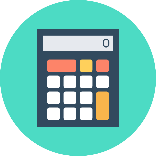 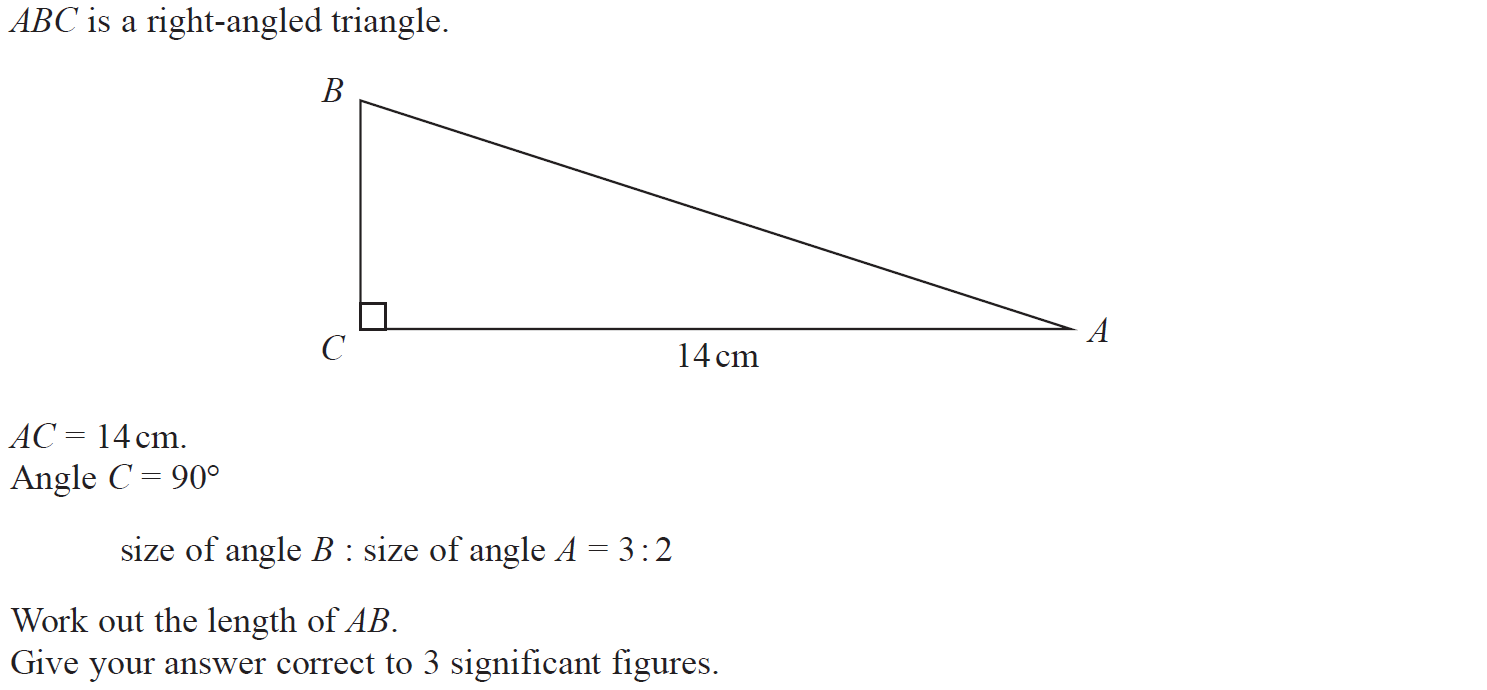 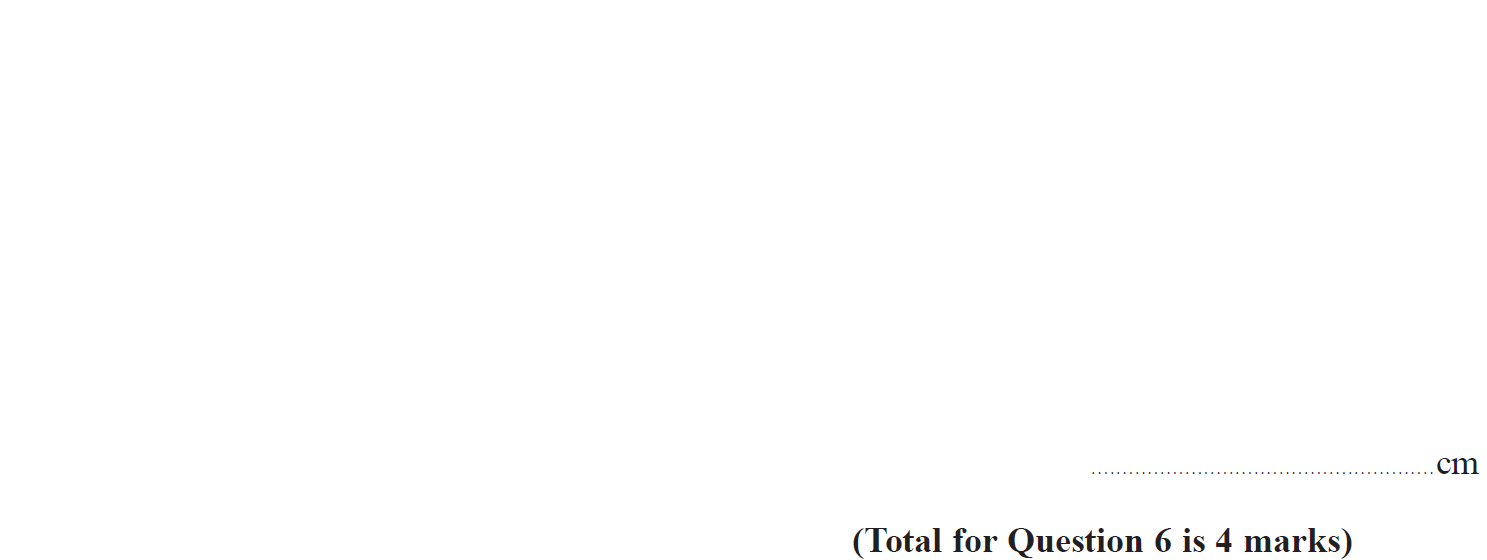 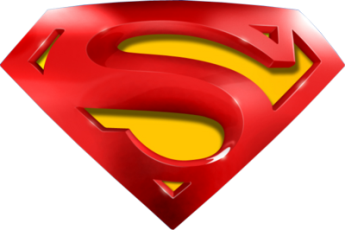 Nov 2018 3H Q6
Basic Trigonometry
A
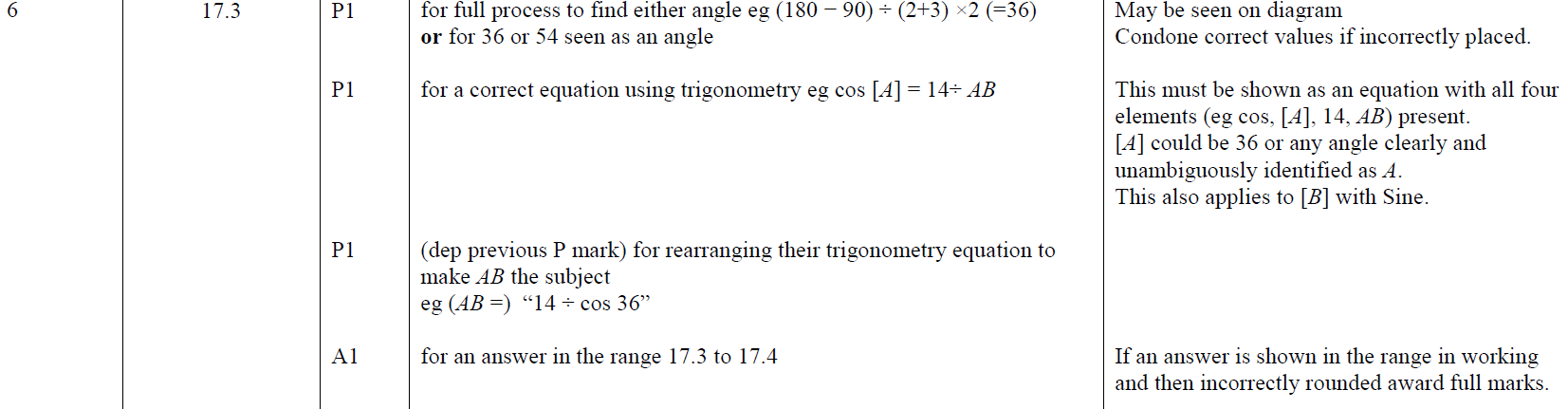 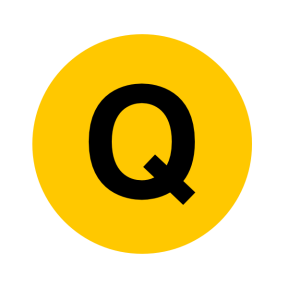 Nov 2018 3H Q12
Basic Trigonometry
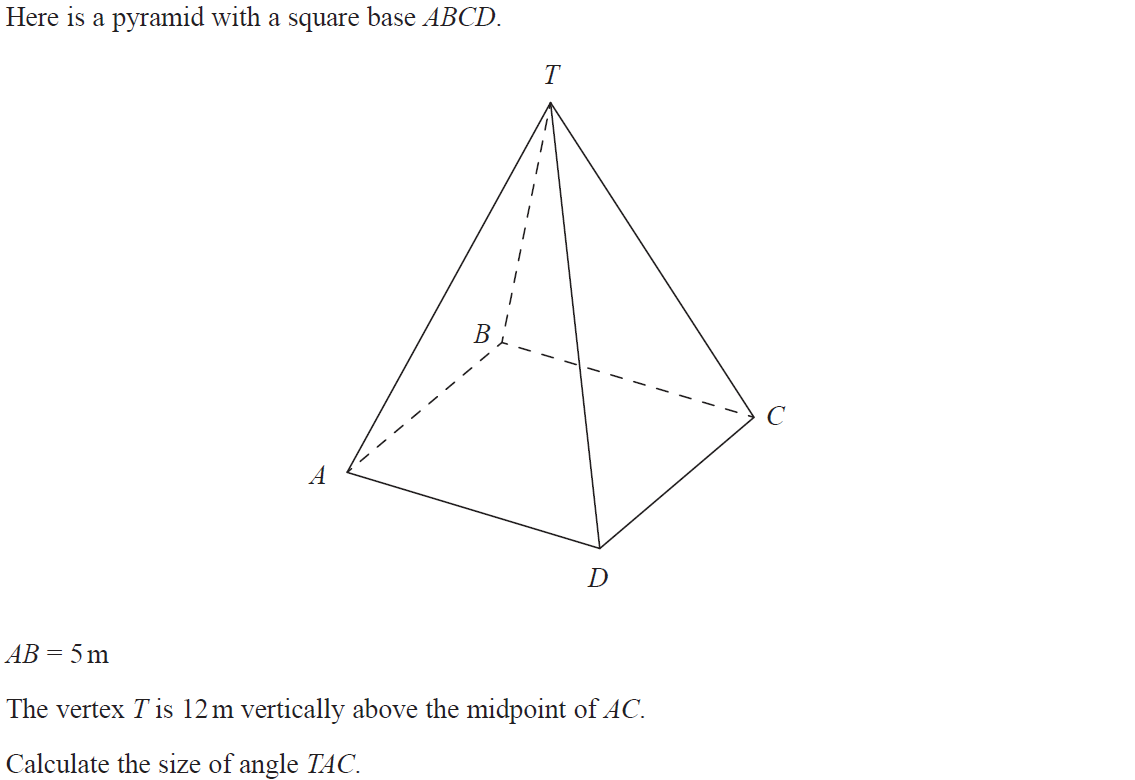 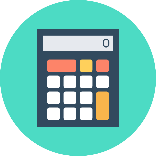 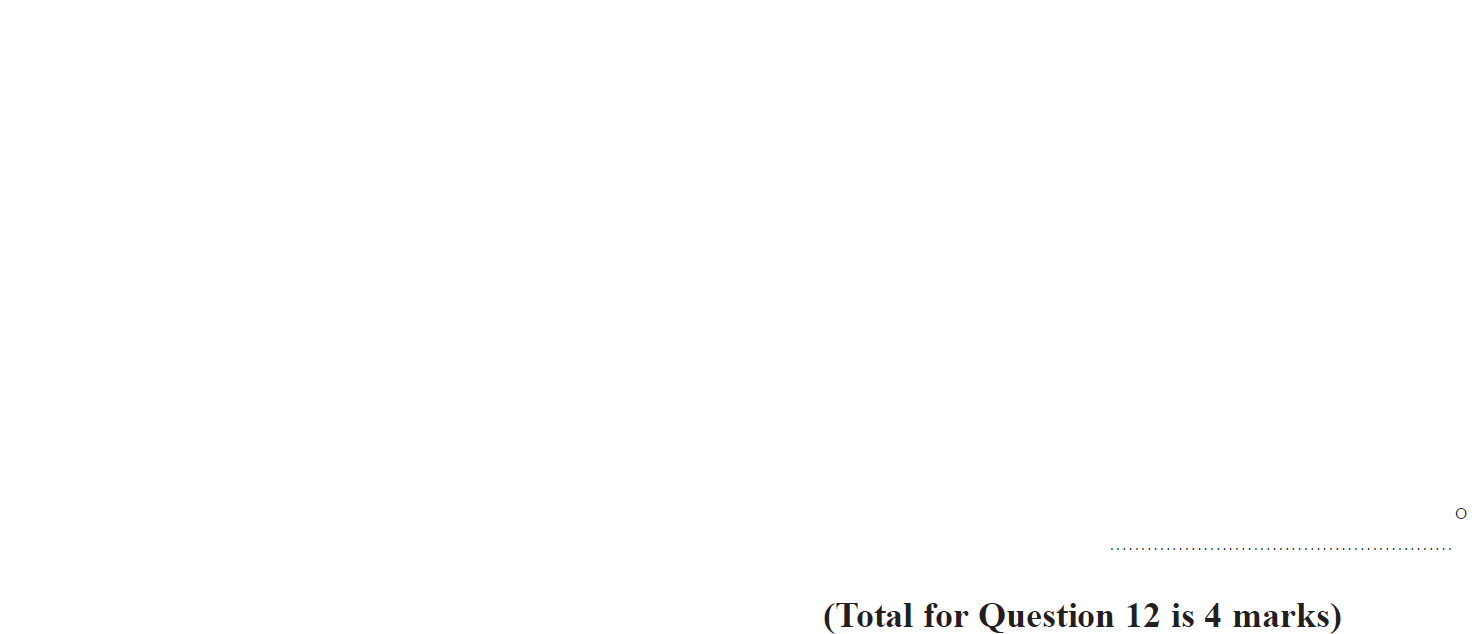 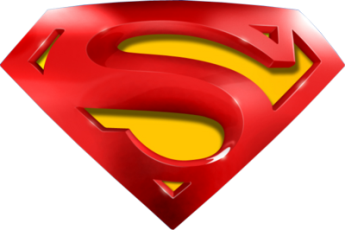 Nov 2018 3H Q12
Basic Trigonometry
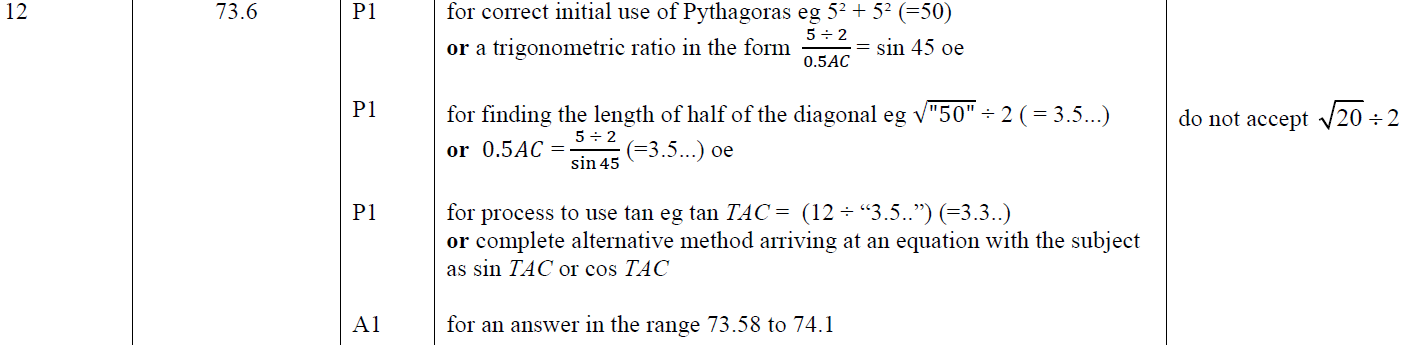 A
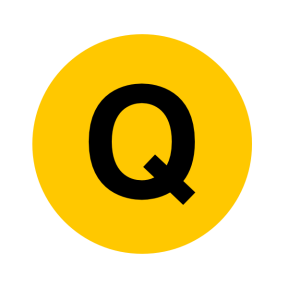 June 2019 2H Q5
Basic Trigonometry
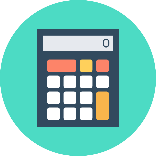 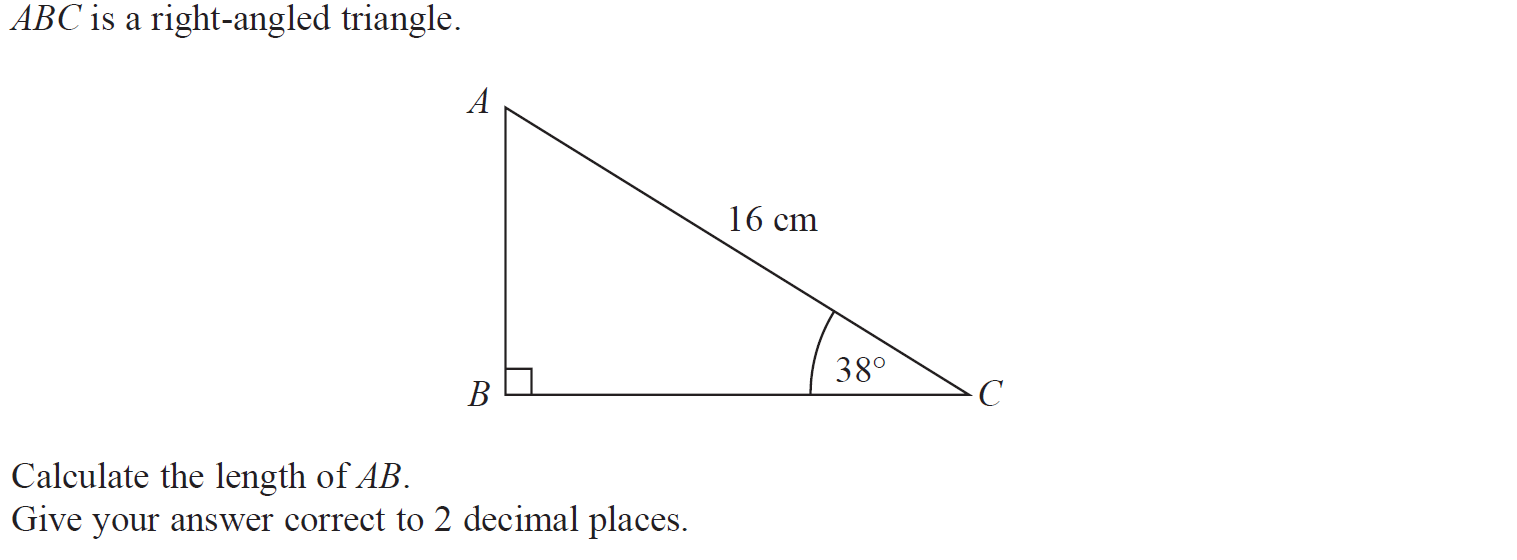 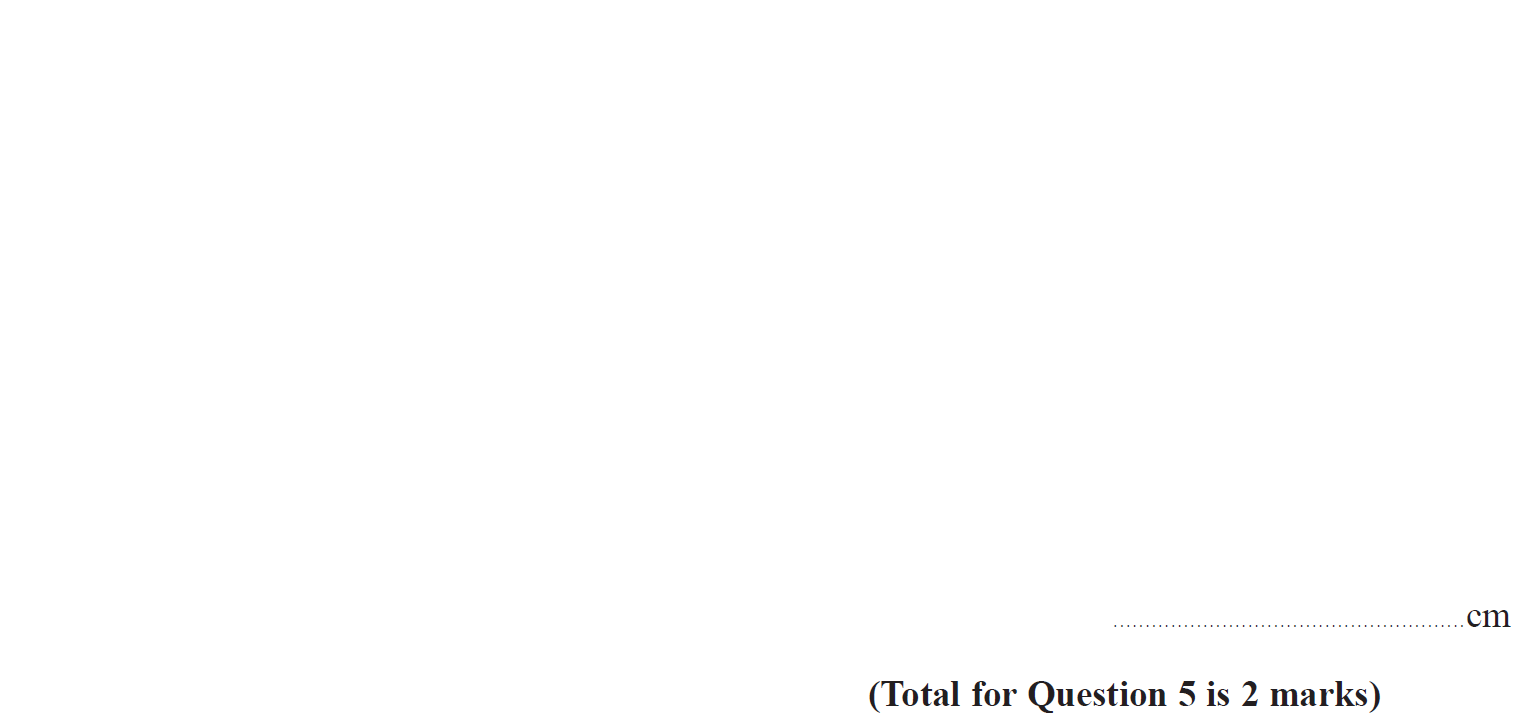 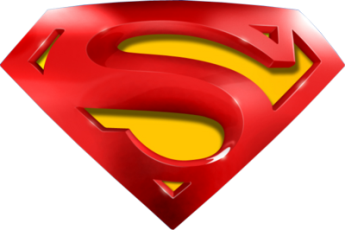 June 2019 2H Q5
Basic Trigonometry
A
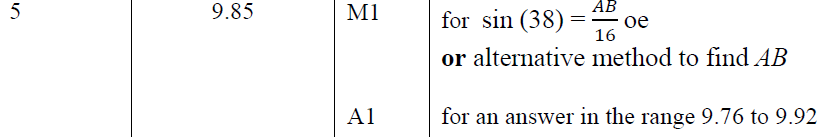 A SF
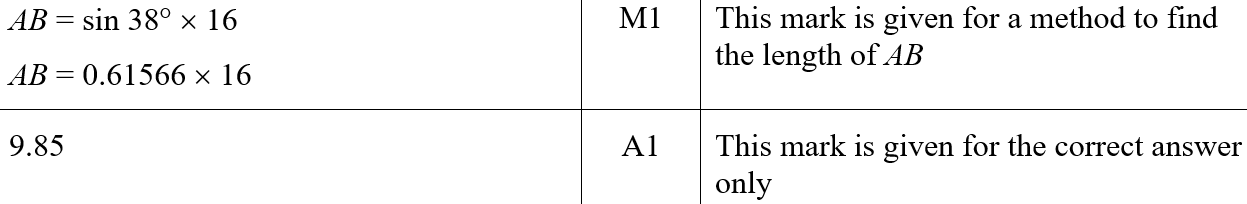 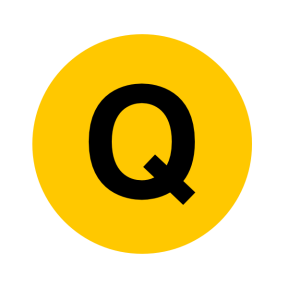 June 2019 2H Q19
Basic Trigonometry
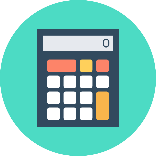 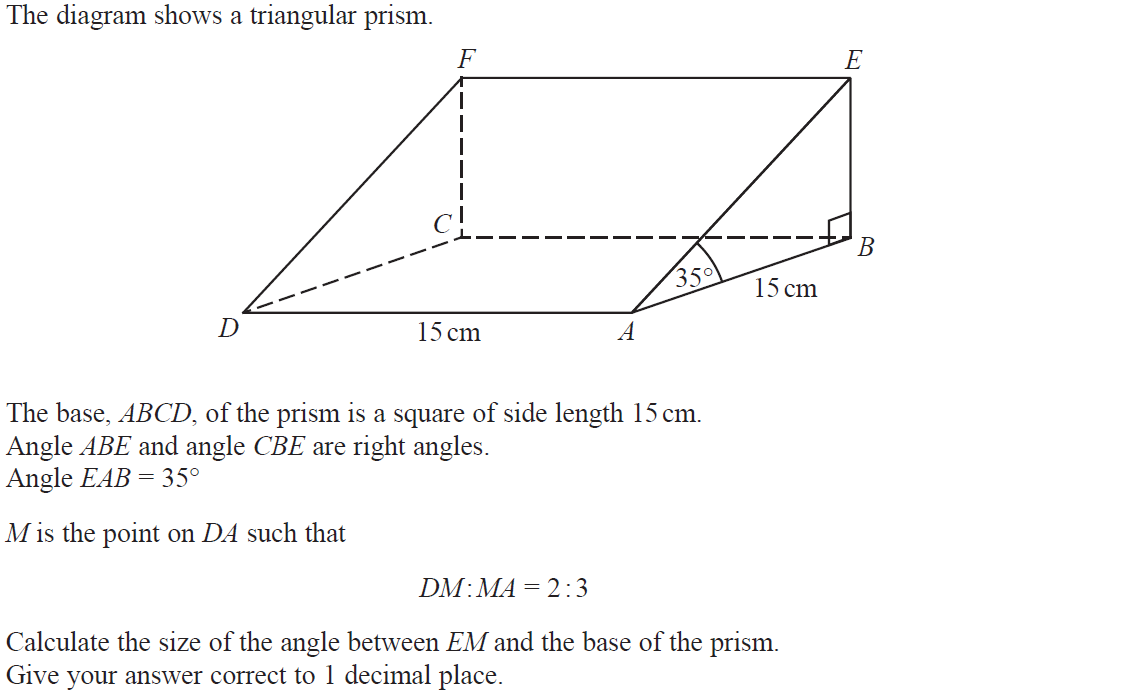 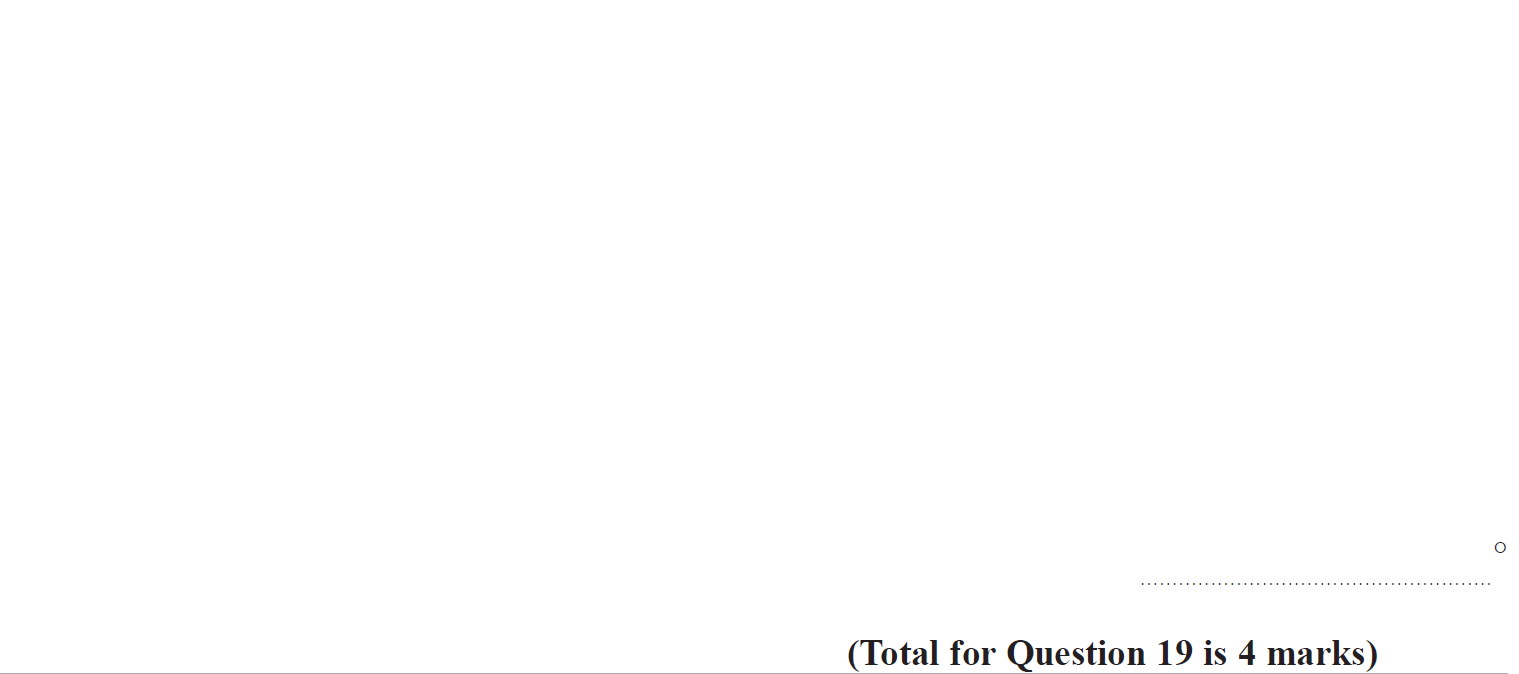 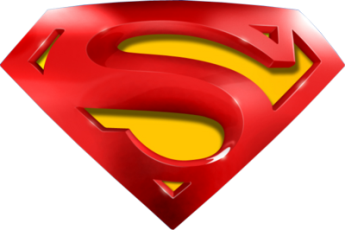 June 2019 2H Q19
Basic Trigonometry
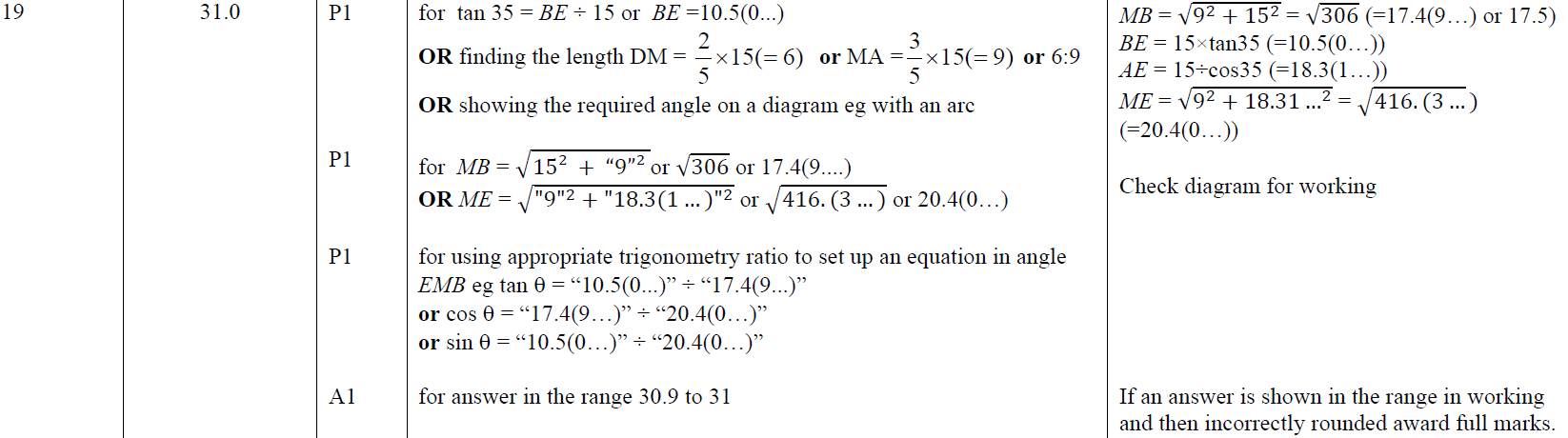 A
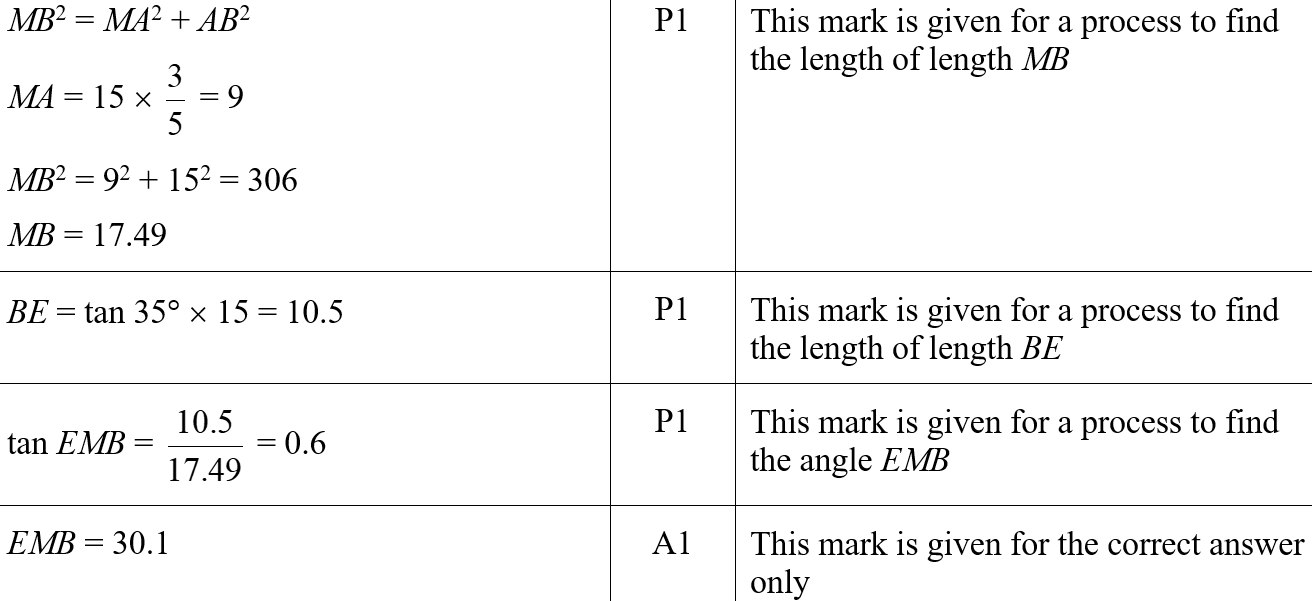 A SF
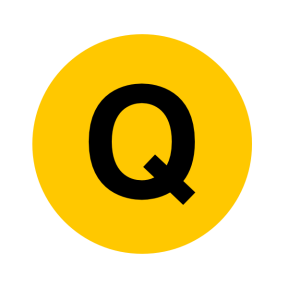 June 2019 3H Q21
Basic Trigonometry
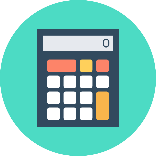 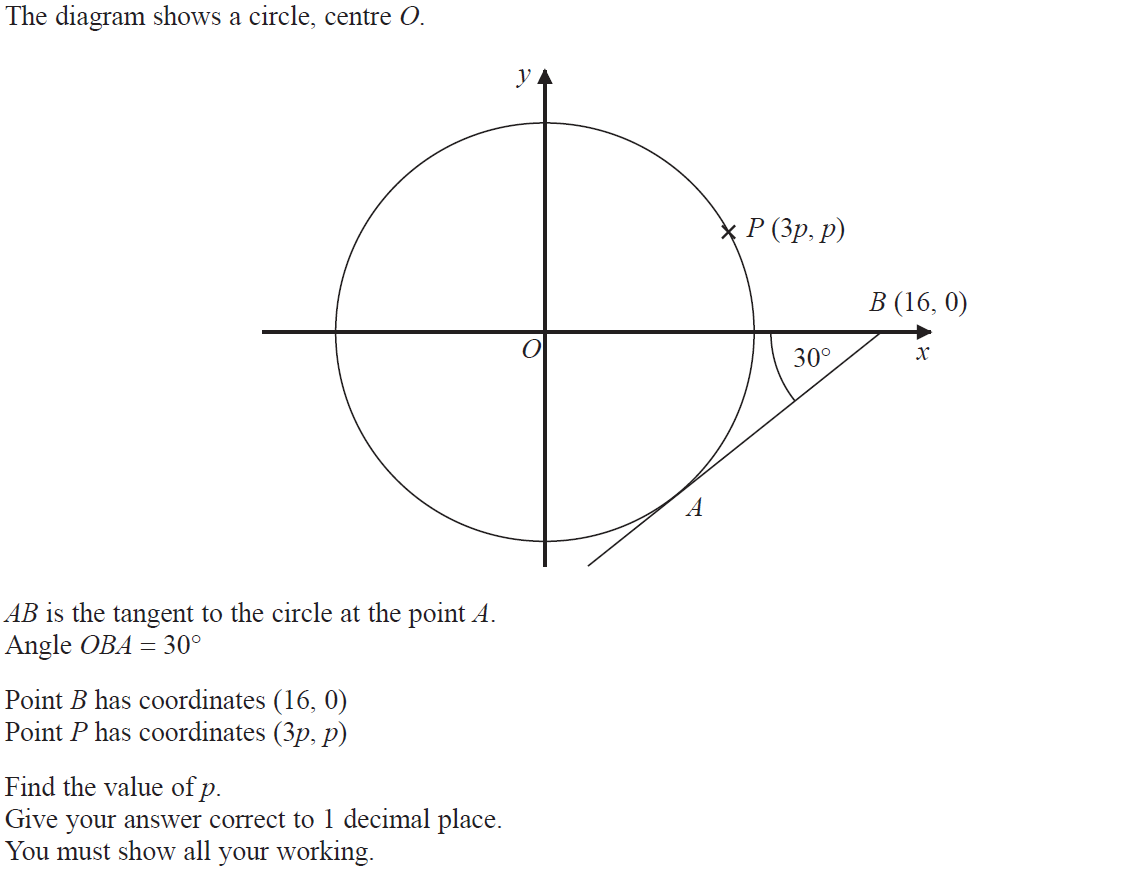 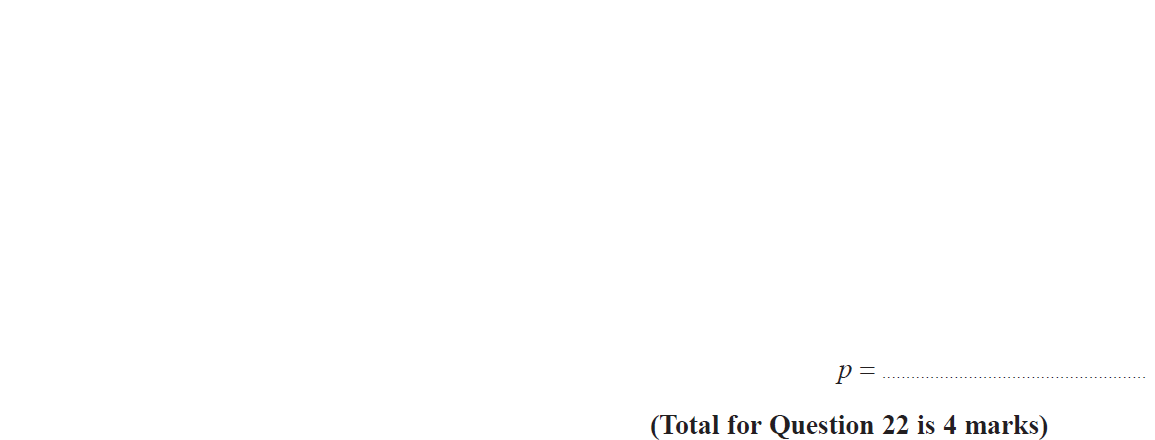 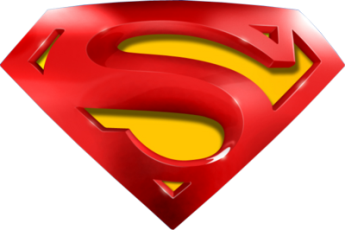 June 2019 3H Q21
Basic Trigonometry
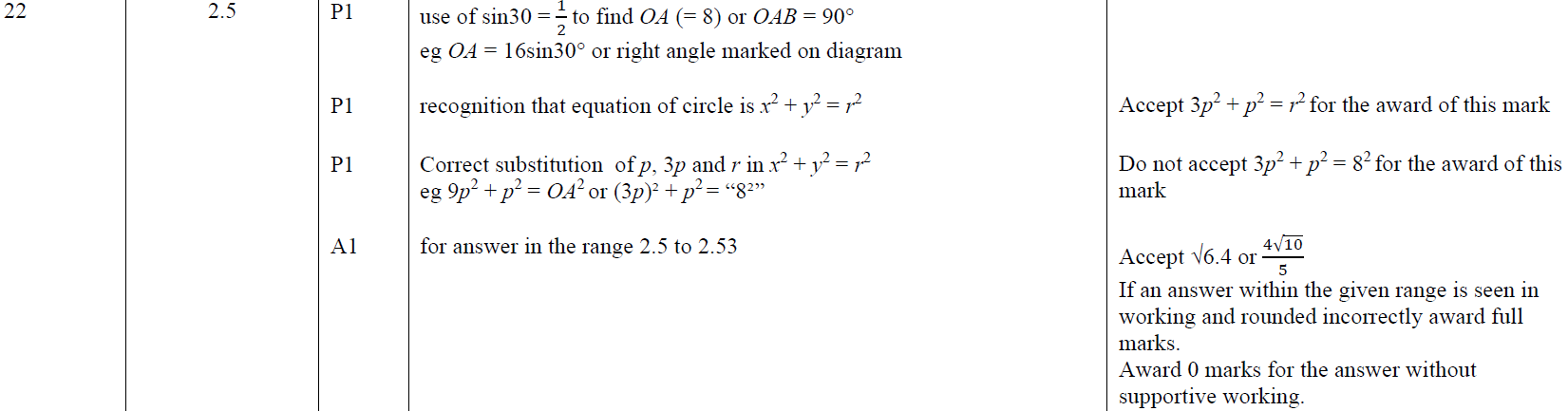 A
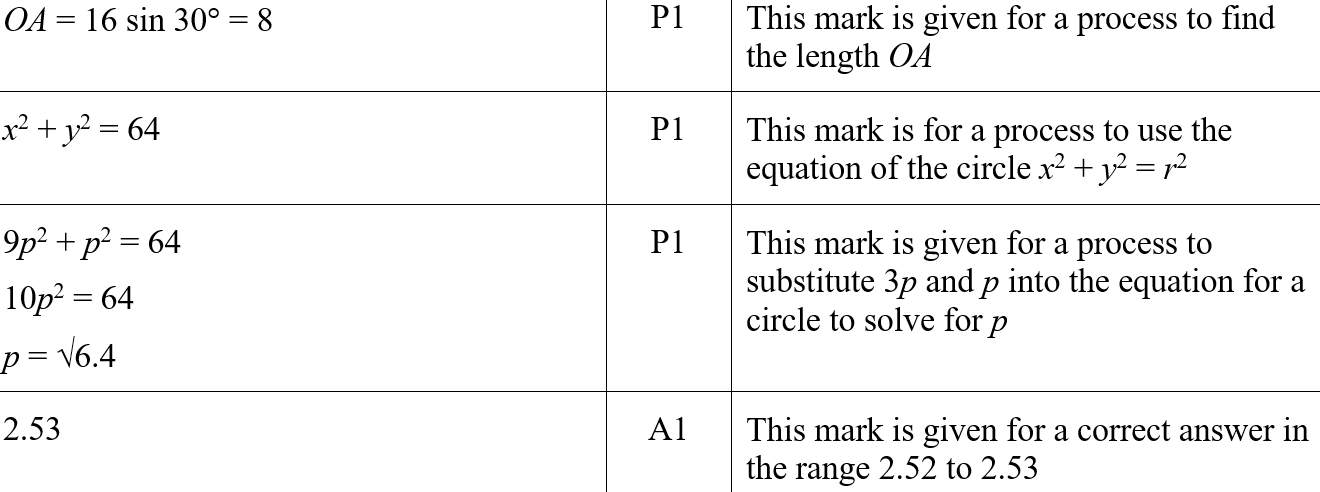 A SF
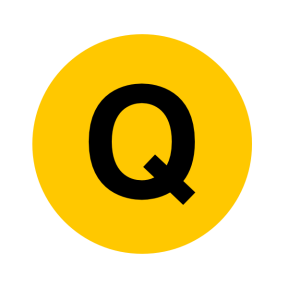